Обществознание 10 класс&14. Религия и религиозныеорганизации
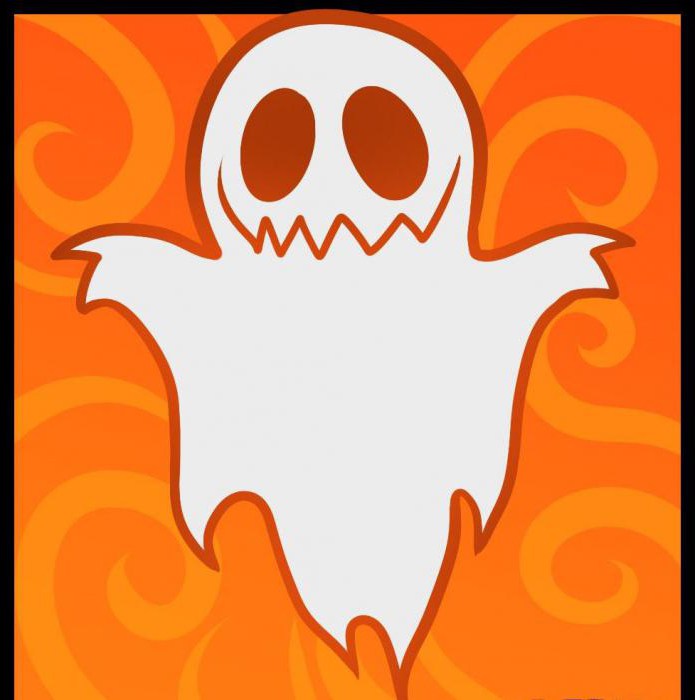 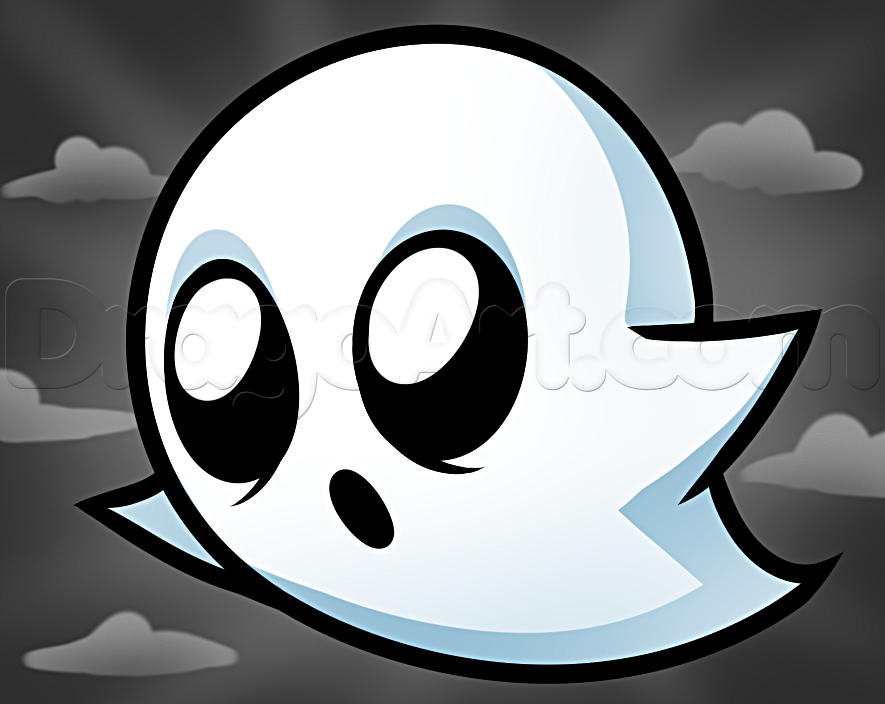 Реален ли потусторонний мир?
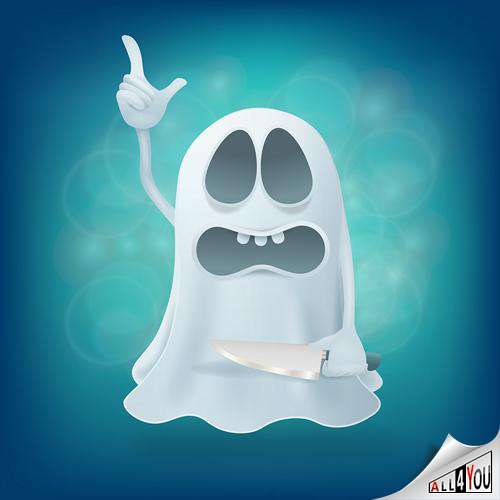 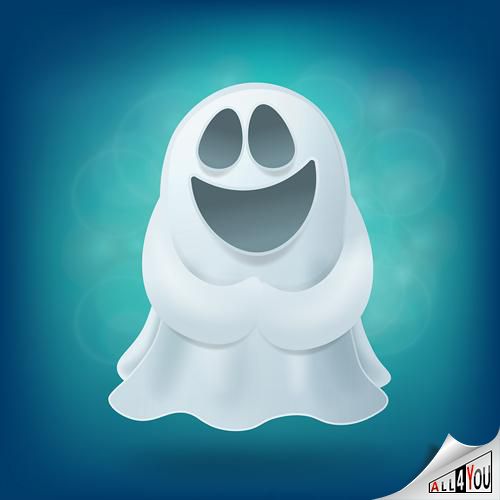 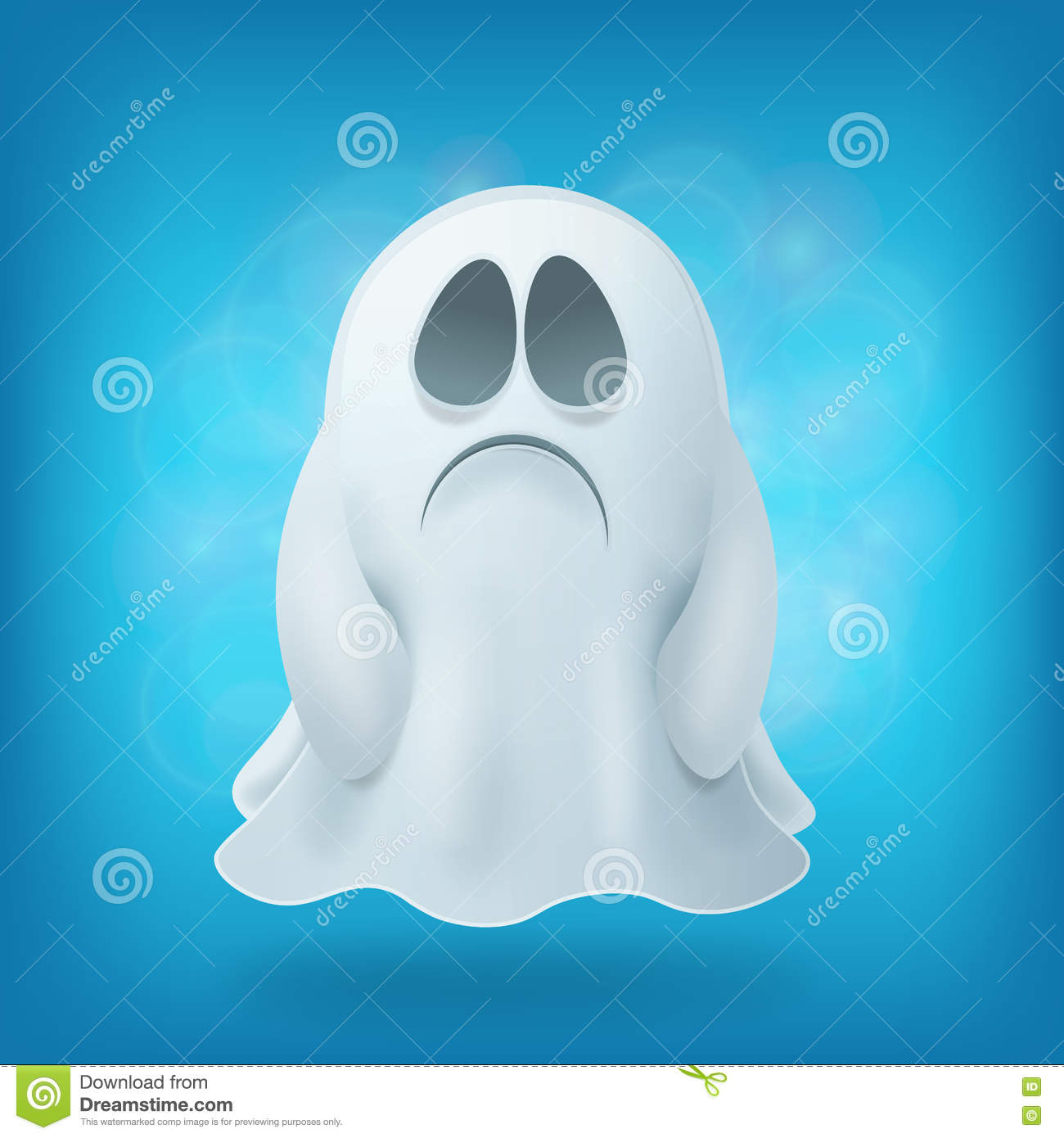 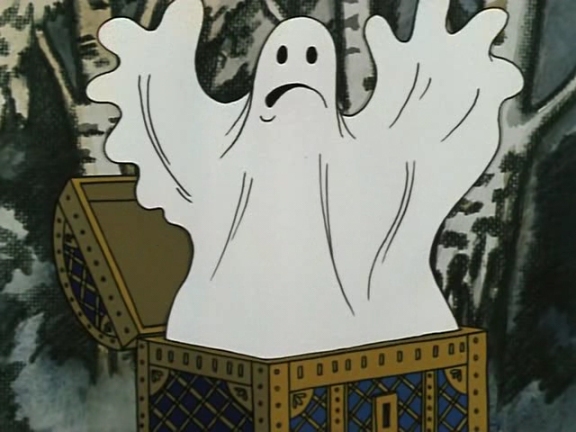 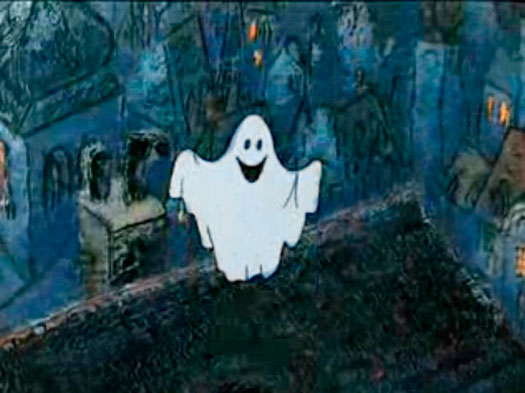 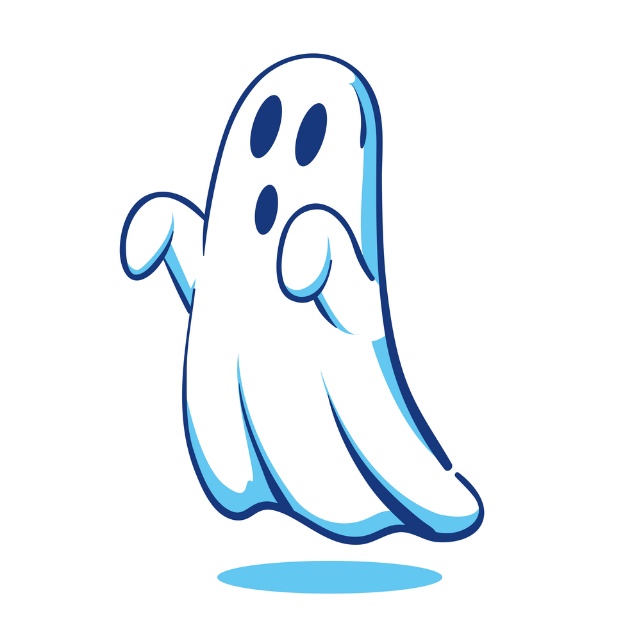 Каковы место и роль религии в современном обществе?
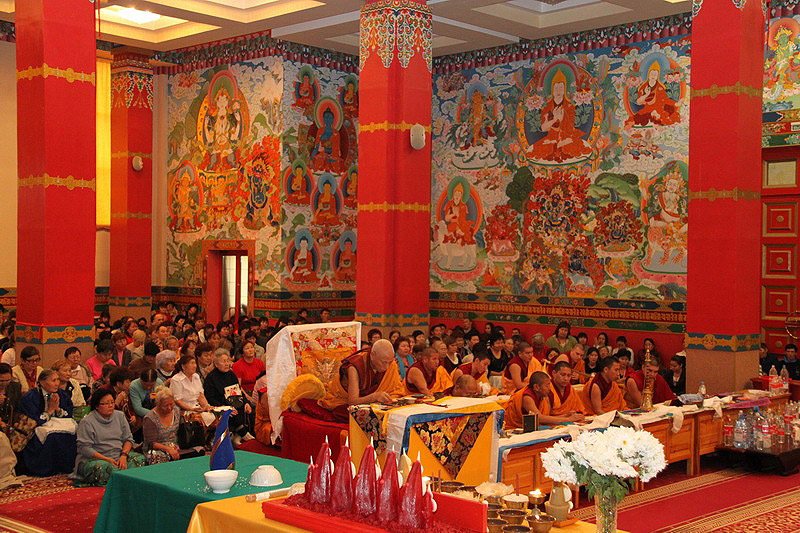 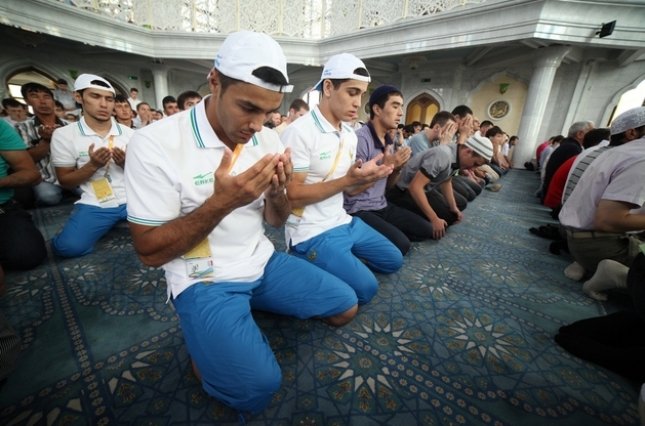 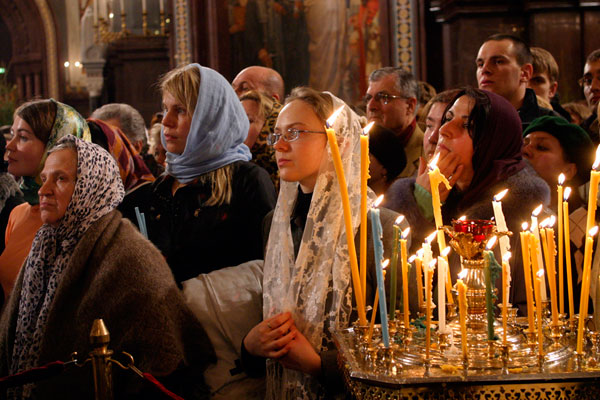 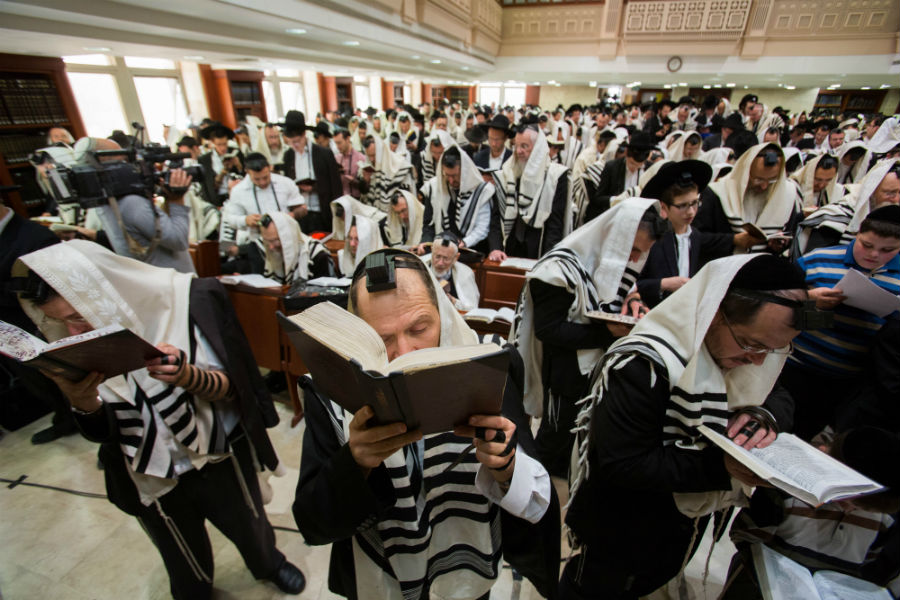 Как соотносится светское и религиозное начало в культуре?
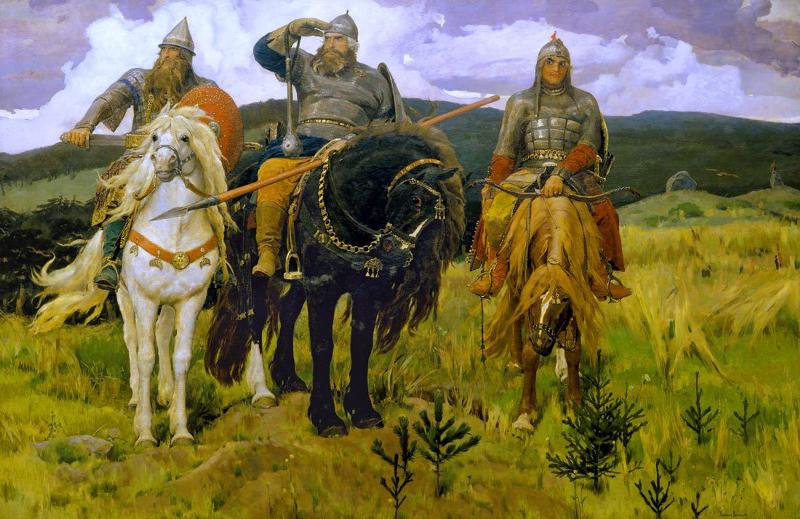 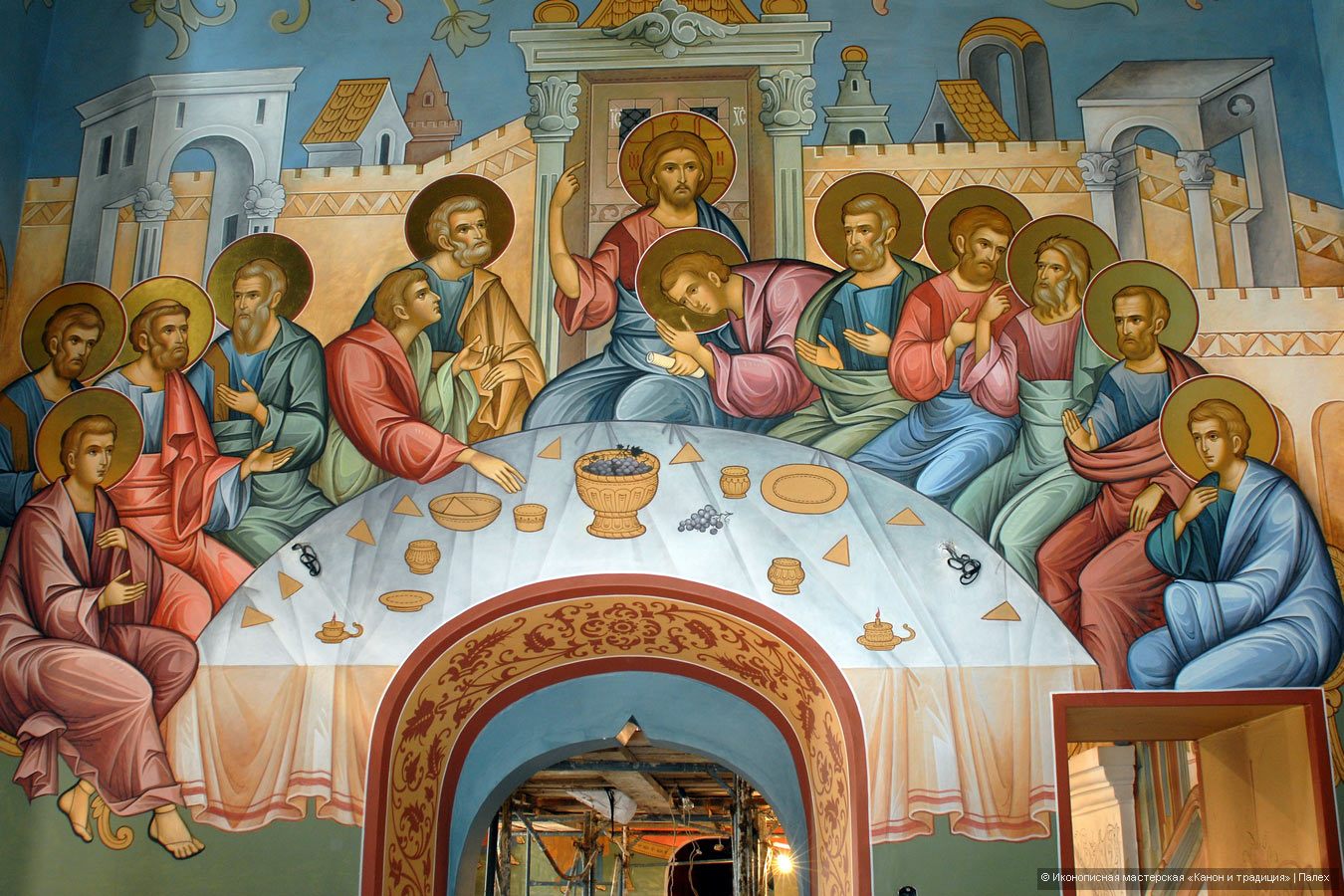 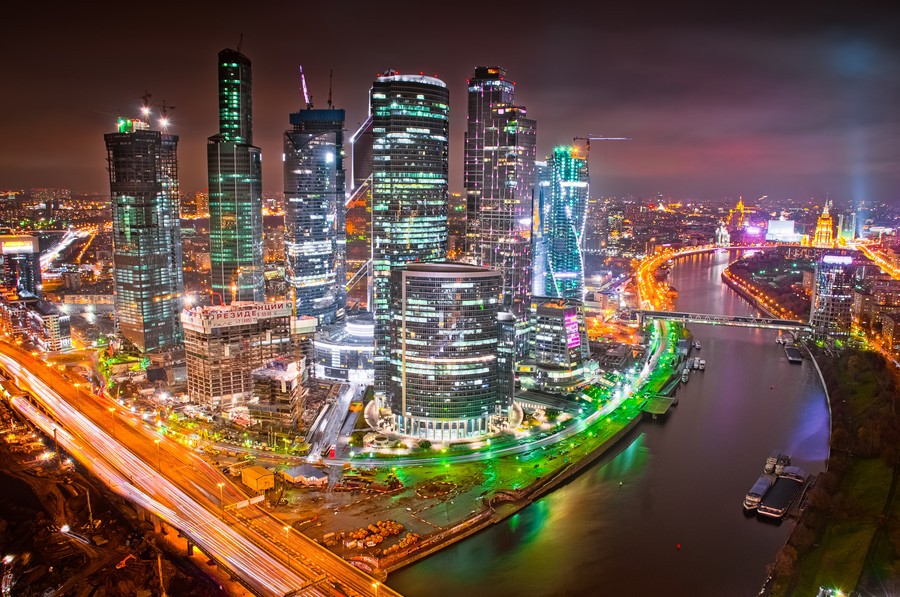 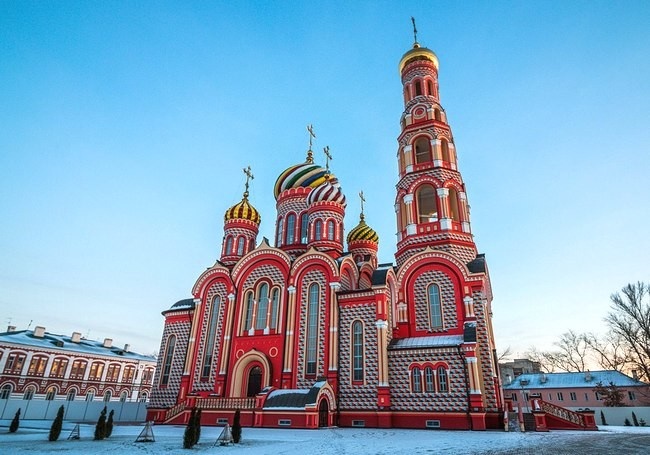 Религия – вера в сверхъестественное
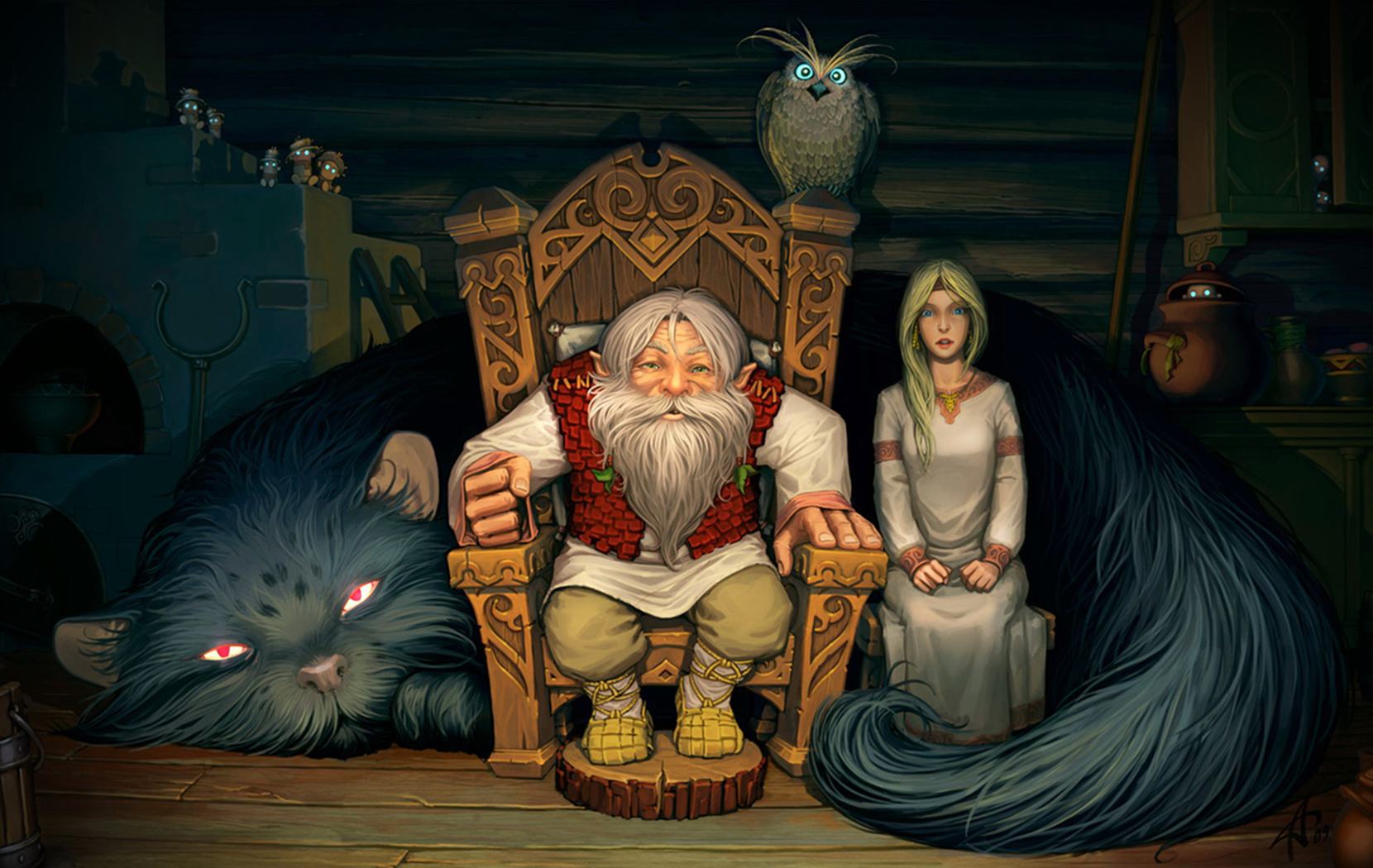 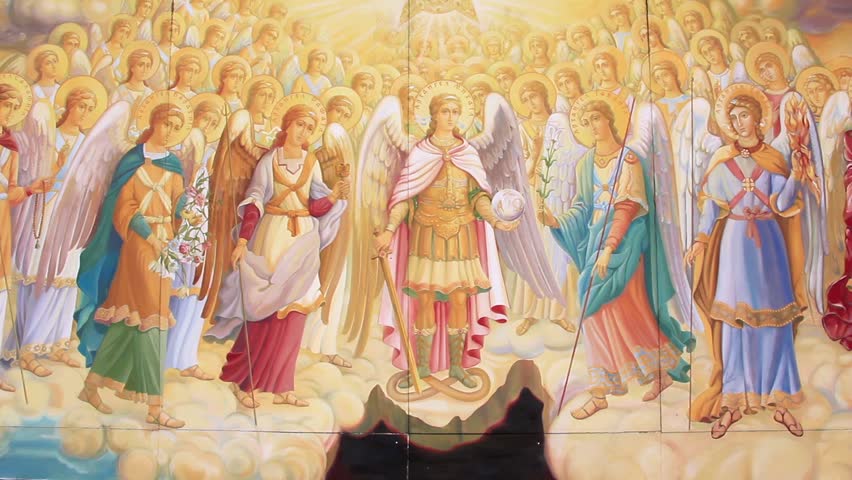 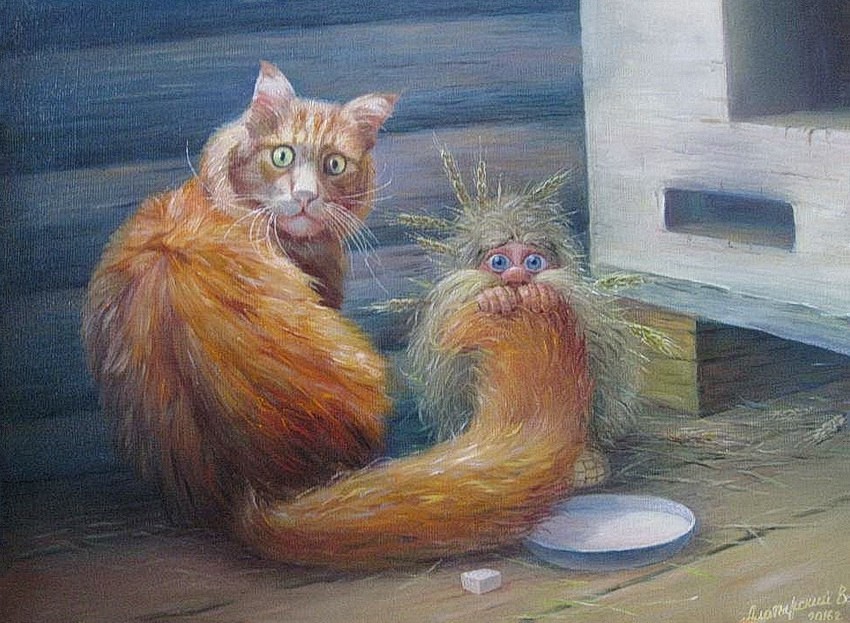 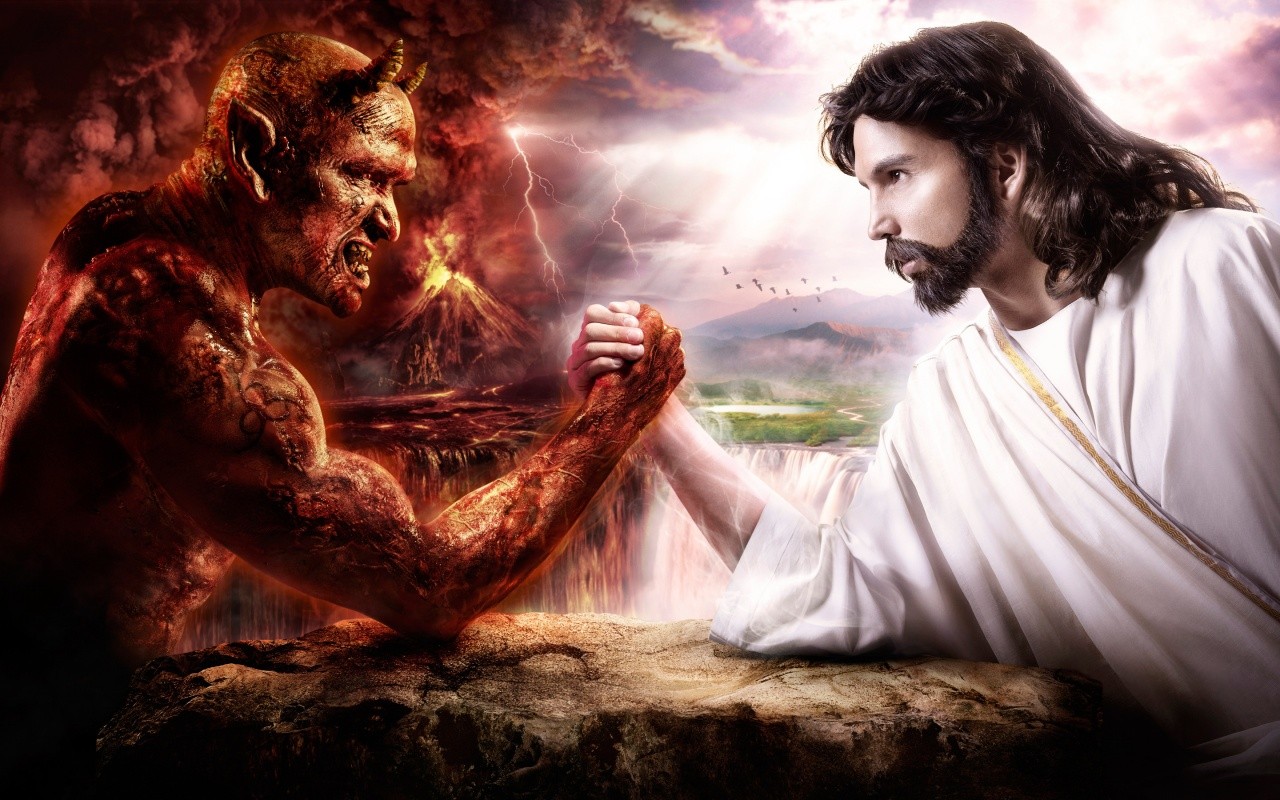 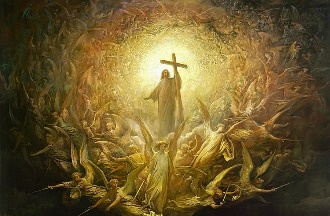 Религия (с латинского) – восстановление связи
Флоренский Павел Александрович(1882-1947)
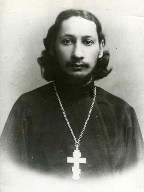 Религия для верующих более реальна, чем существующая действительность.
Религиозное сознание –это убеждение верующих в реальном существований сверхъестественного, потустороннего, в том, что источником главных ориентиров и ценностей человечества является бог – высшая сила в мире. 

Конфессия – религиозные общины связанные общностью верования. 
Христиане – Церковь
Мусульмане – Умма
Буддисты – Сангха
Иудеи - Кагал
Религиозные нормы – общеобязательные правила, для верующих различных конфессии
Моисей – скрижали завета
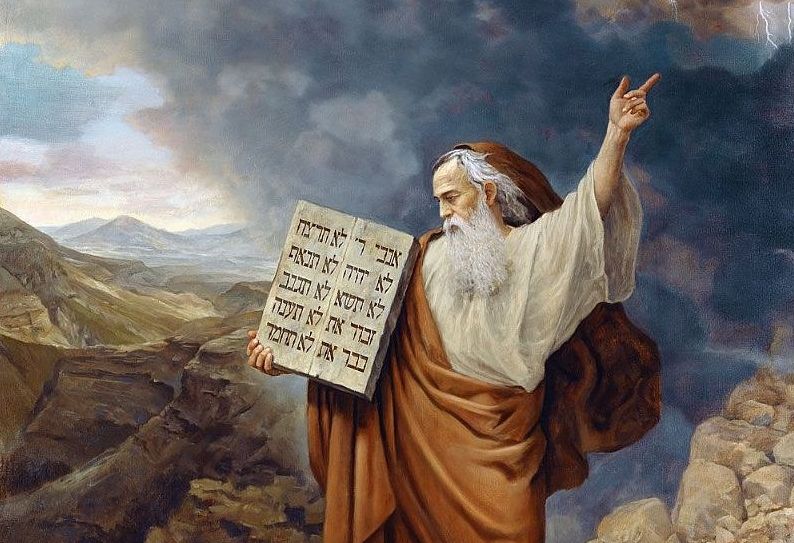 Сидхартха Гаутама – просветление под деревом Бодхи
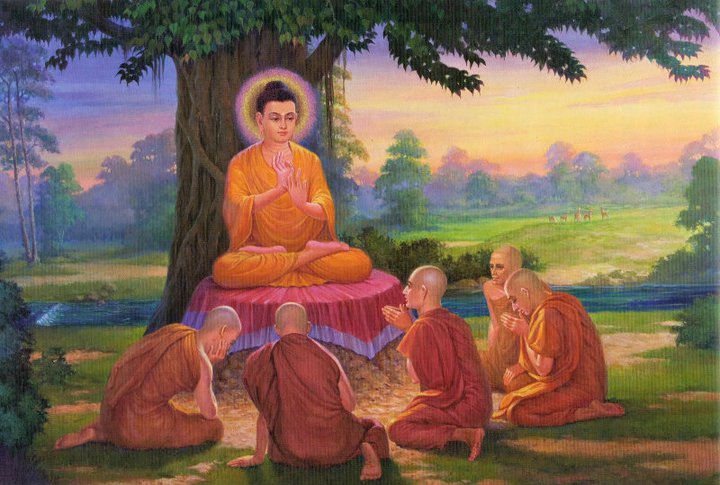 Ислам – архангел Джабраил сообщил Мухаммаду волю Аллаха
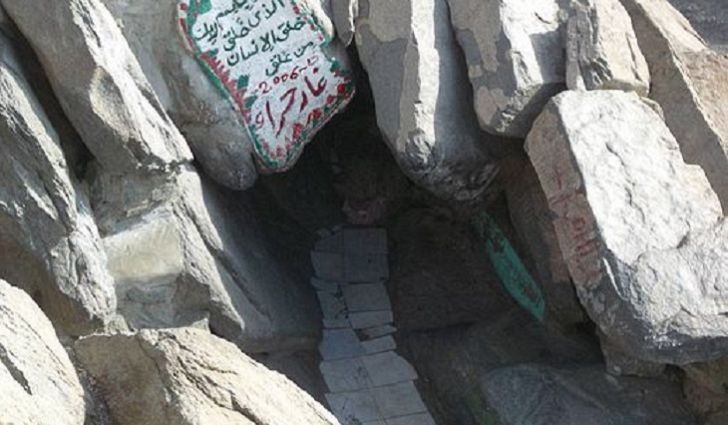 Христианство – «нагорная проповедь» Иисуса Христа
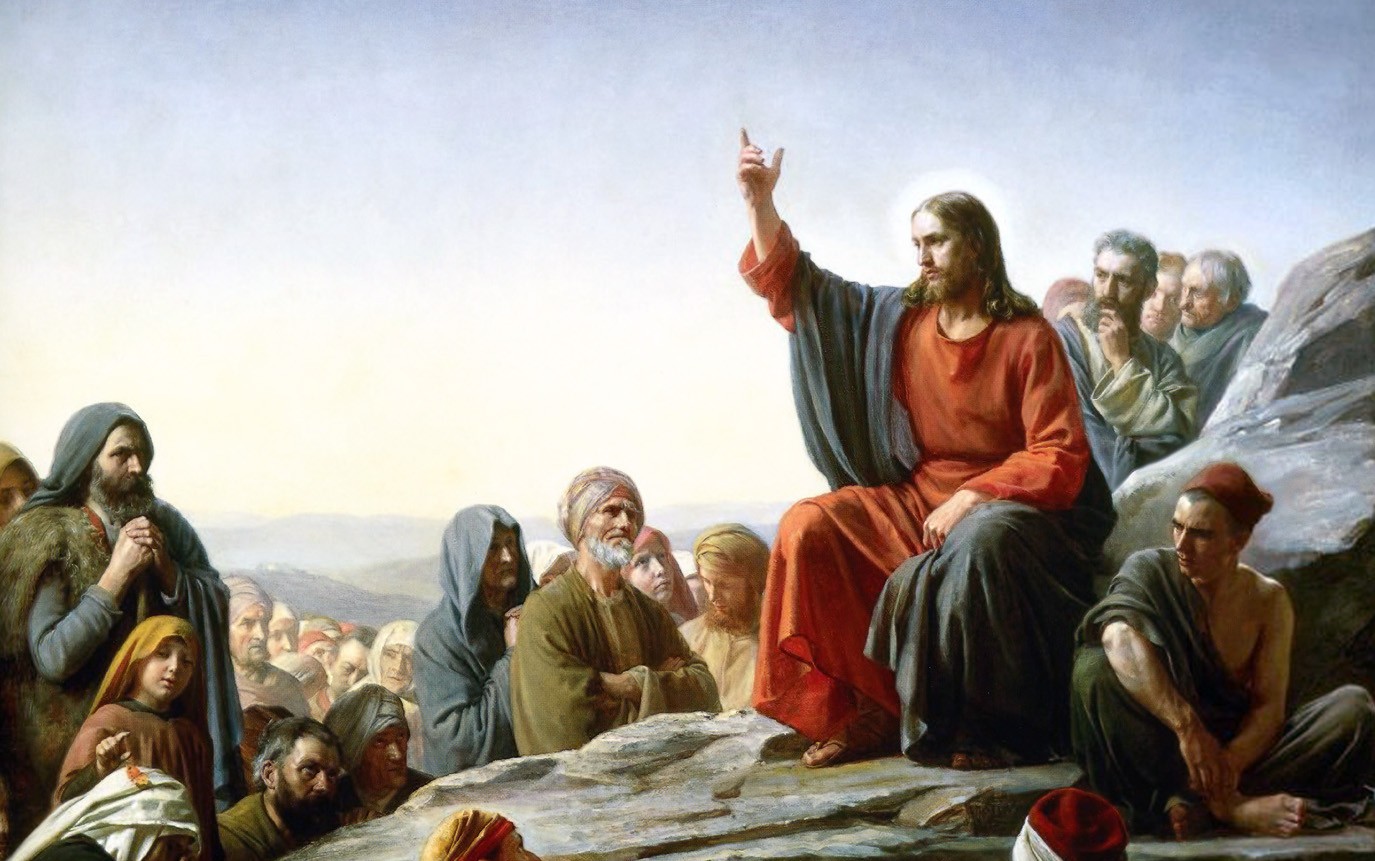 Светское сознание – общественное, отделённое от каких либо конфессии.

Религиоведение – светская дисциплина изучающая сущность различных конфессии.

Теология – религиозная дисциплина (богословская) изучающая сущность конкретной конфессии с позиций веры этой конфессии.
РЕЛИГИИ
МОНОТЕИСТИЧЕСКИЕ
Моно-один
Теос-бог
Христианство
Ислам
Иудаизм
ПОЛИТЕИСТИЧЕСКИЕ
Поли-много
Теос-бог
Языческие верования
Индуизм
Буддизм
РЕЛИГИИ
МИРОВЫЕ
Распространены в 2-х и более государствах
Исповедуются двумя и более этносами
-Христианство
-Ислам
-Буддизм
НАЦИОНАЛЬНЫЕ (региональные)
Исповедуются одним этносом
В одной или более странах
-Индуизм
-Иудаизм
РЕЛИГИЯ=КОНФЕССИЯ
РЕЛИГИОЗНАЯ ОБЩИНА
Объединение верующих определённой конфессии, т.е. то как называются люди (в целом), исповедующие конкретную религию
ХРИСТИАНСТВО-ЦЕРКОВЬ
ИСЛАМ-УММА
БУДДИЗМ-САНГХА
ИУДАИЗМ-КАГАЛ
КУЛЬТ
Система определённых действий – обряды, ритуалы, таинства, молитвы и п.р.
т.е. то как осуществляется поклонение божествам и следование их заповедям.
Конституция РФ. Статья 28-
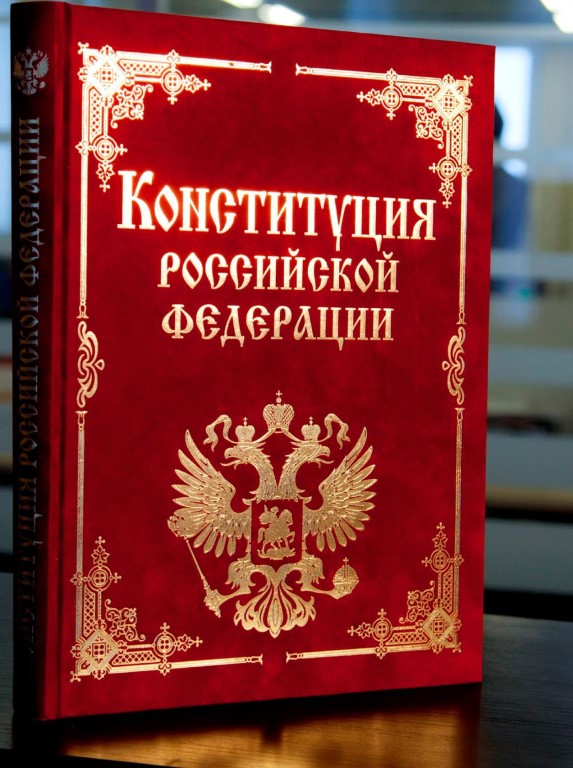 Каждому гарантируется свобода совести, свобода вероисповедания, включая право исповедовать индивидуально или совместно с другими любую религию или не исповедовать никакой, свободно выбирать, иметь и распространять религиозные и иные убеждения и действовать в соответствий с ними.
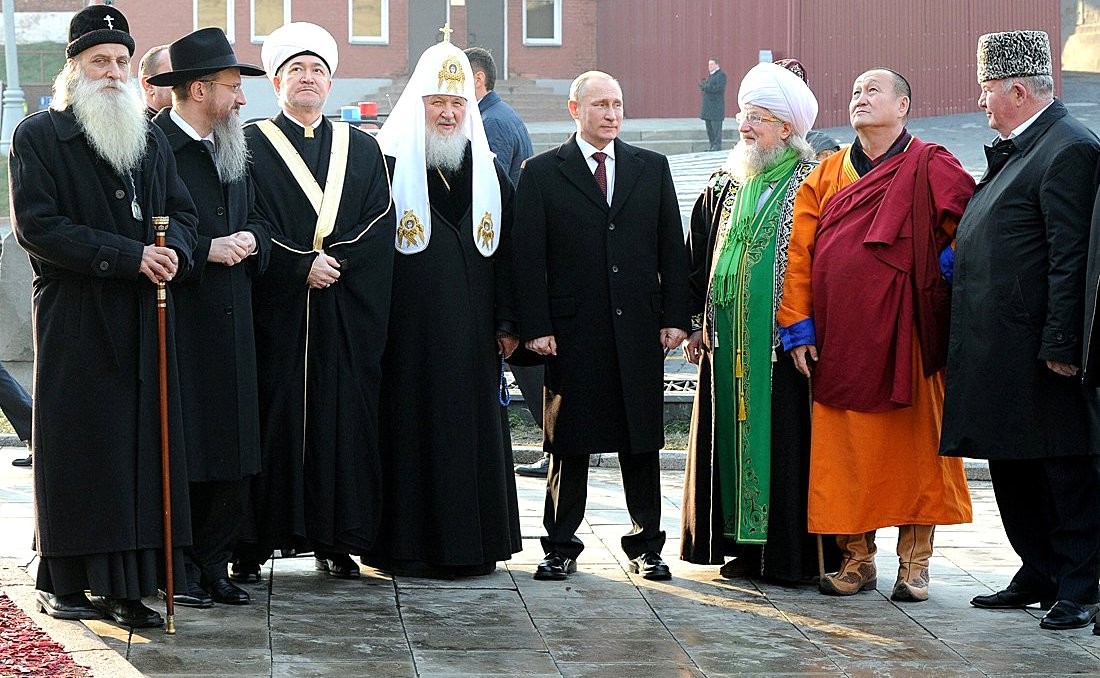 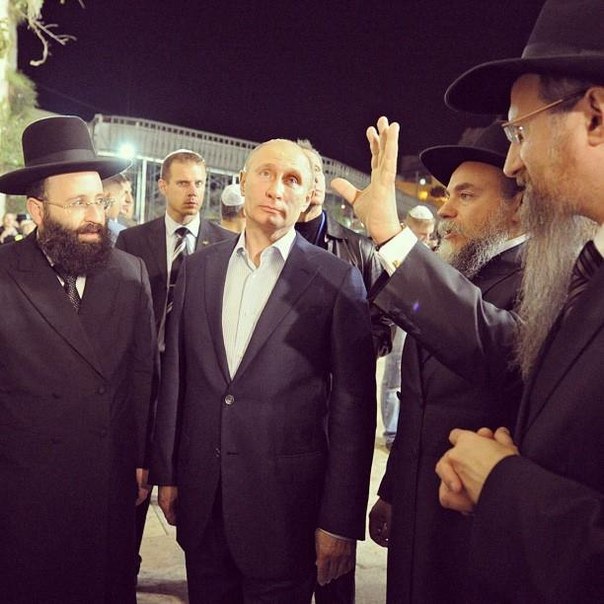 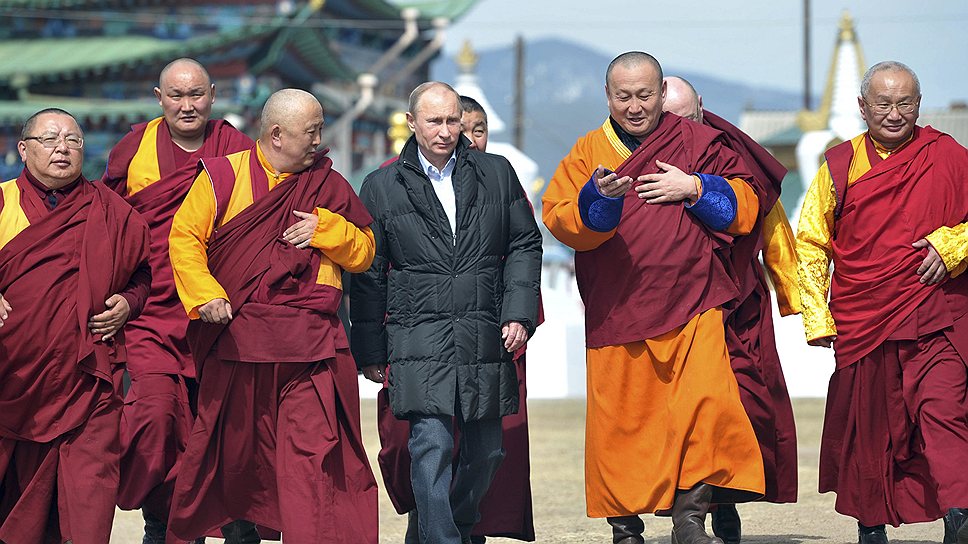 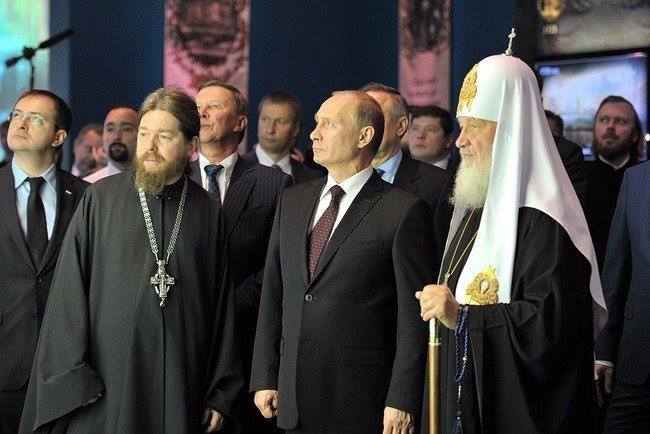 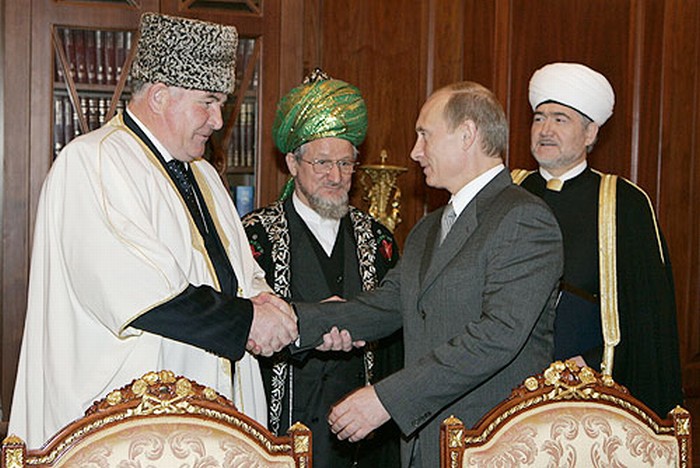 В России утверждена доктрина межконфессионального мира, согласия и взаимодействия. У каждой крупной конфессии есть свои координационный совет, осуществляющий взаимодействие и сотрудничество с властью.
ТРАДИЦИОННЫЕ РЕЛИГИИ РОССИИ
БУДДИЗМ

Орган управления-Буддийская традиционная Сангха России

Священная книга-ТРИПИТАКА

Бог-НЕТ СИДХАРТХА ГАУТАМА БУДДА (ПРОСВЕТЛЙННЫЙ)

Община-САНГХА
ИУДАИЗМ

Орган управления-федерация Еврейских общин России

Священная книга-ТОРА

Бог-
ЯХВЕ

Община-КАГАЛ
ХРИСТИАНСТВО

Органы управления-
-Поместный собор
-Архиерейский собор
-Синод
-Патриарх

Священная книга- БИБЛИЯ

Бог – 
ИИСУС ХРИСТОС

Община-ЦЕРКОВЬ
ИСЛАМ

Орган управления – центральное духовное управление Мусульман

Священная книга-КОРАН

Бог-
АЛЛАХ

Община-УММА
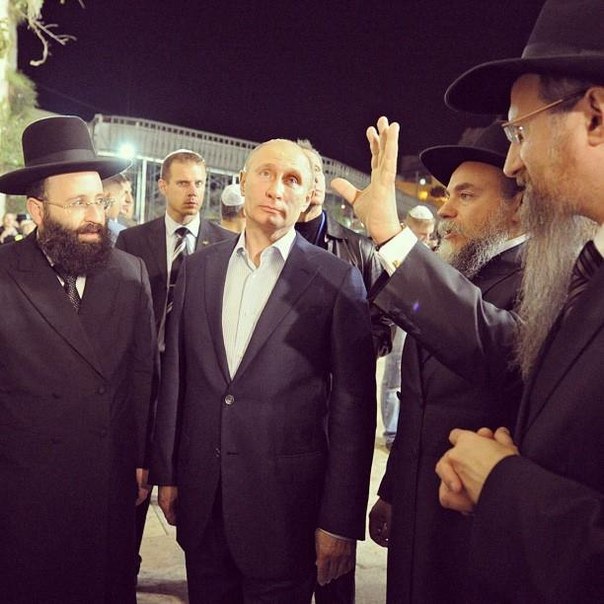 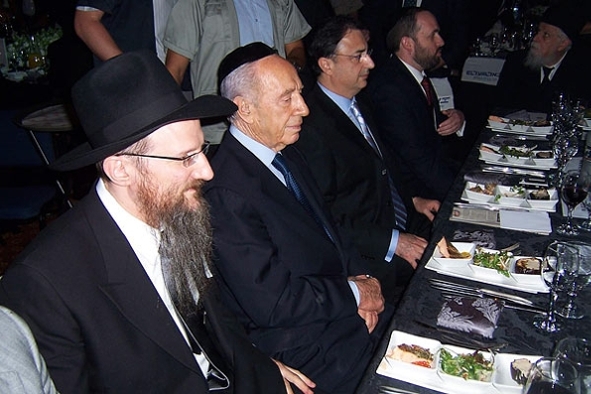 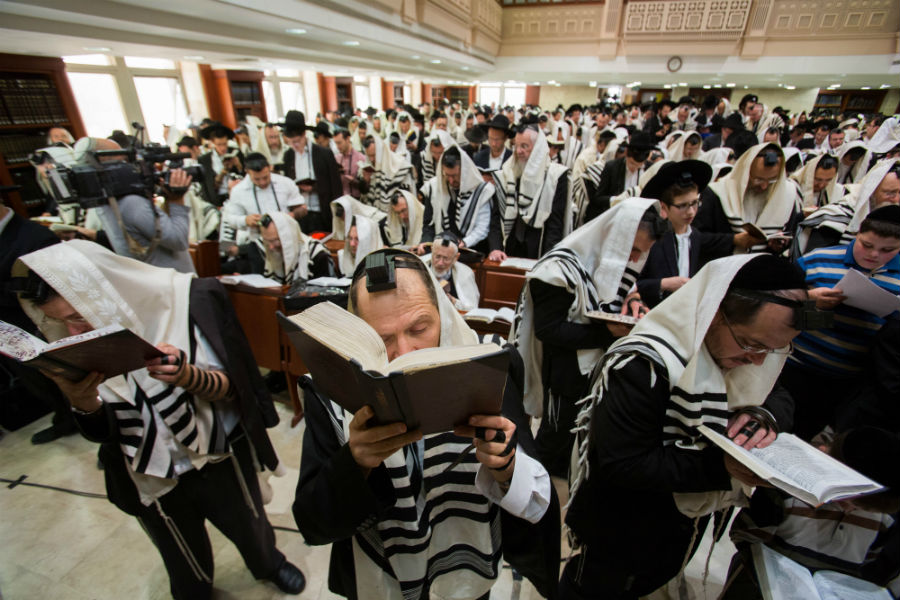 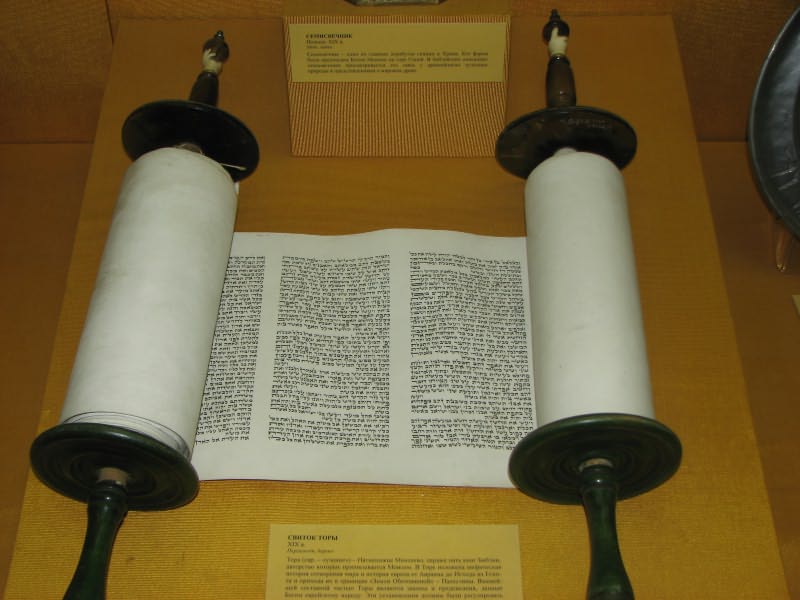 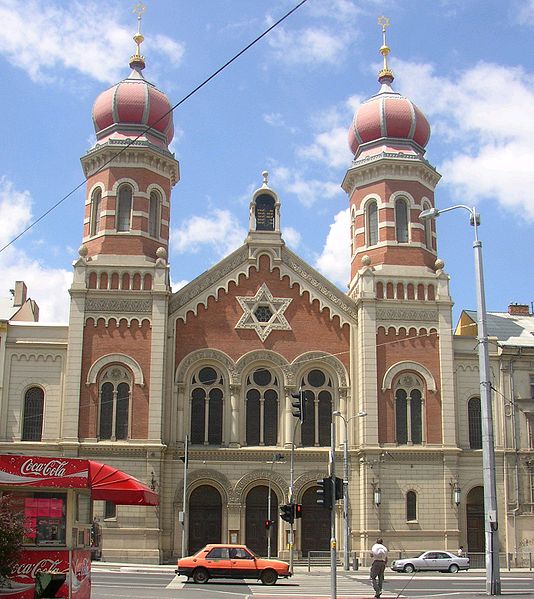 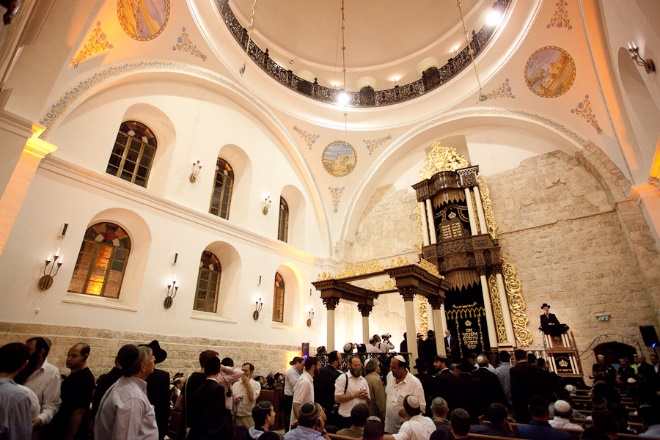 Иудаизм
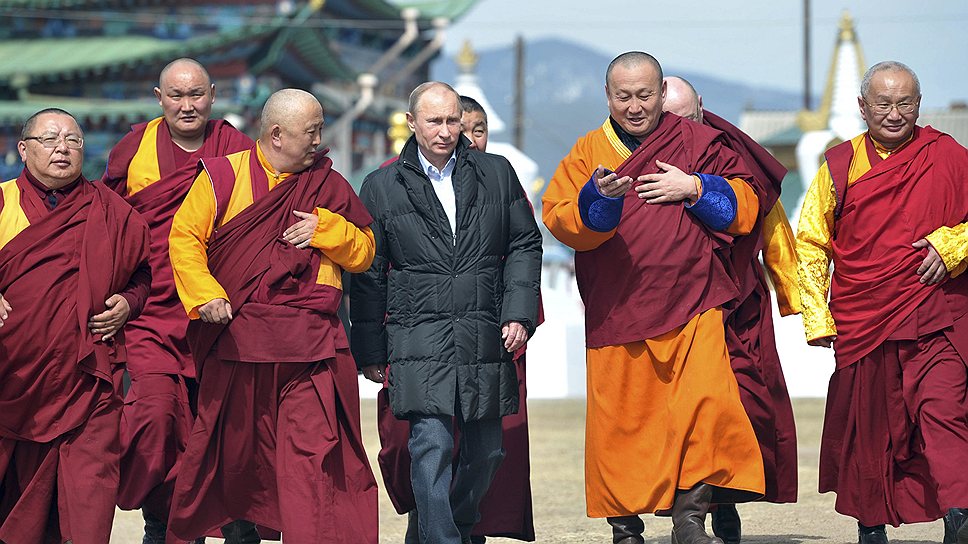 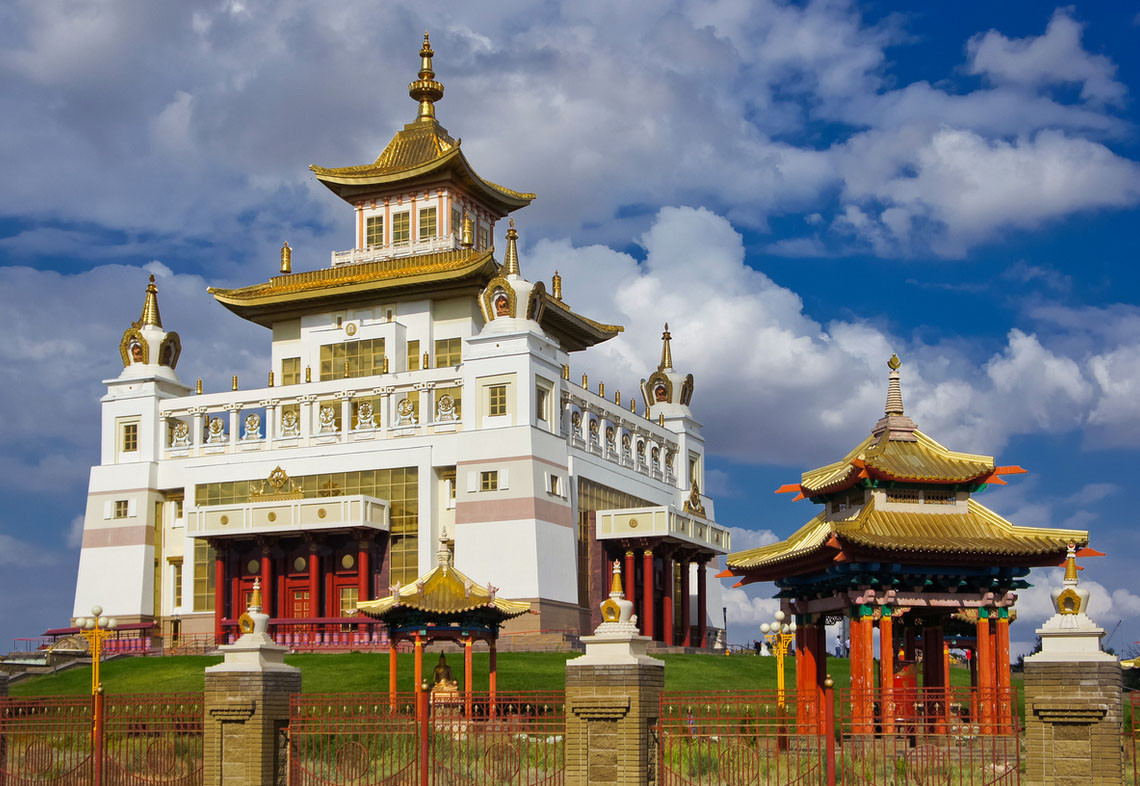 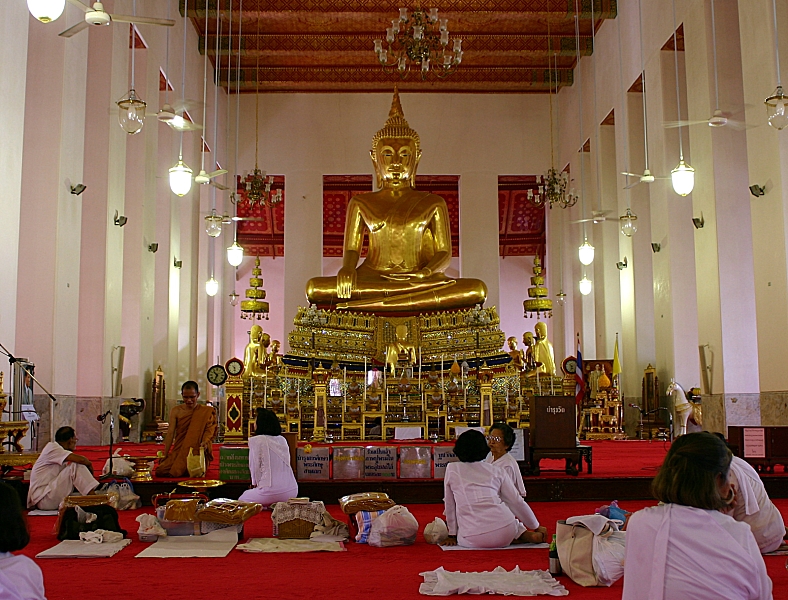 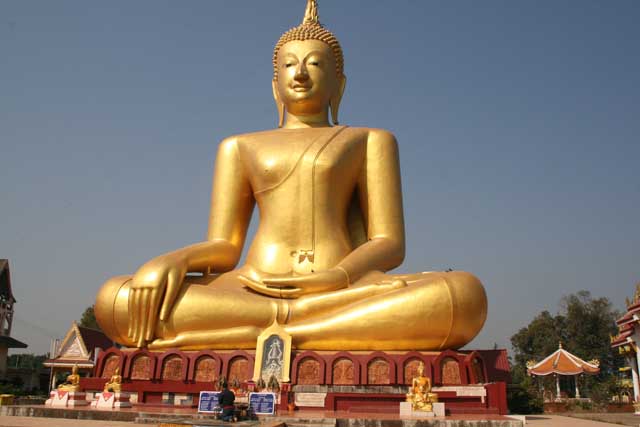 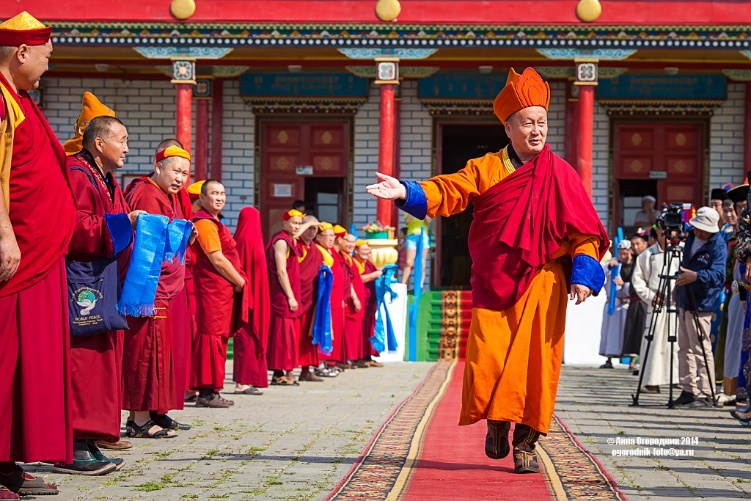 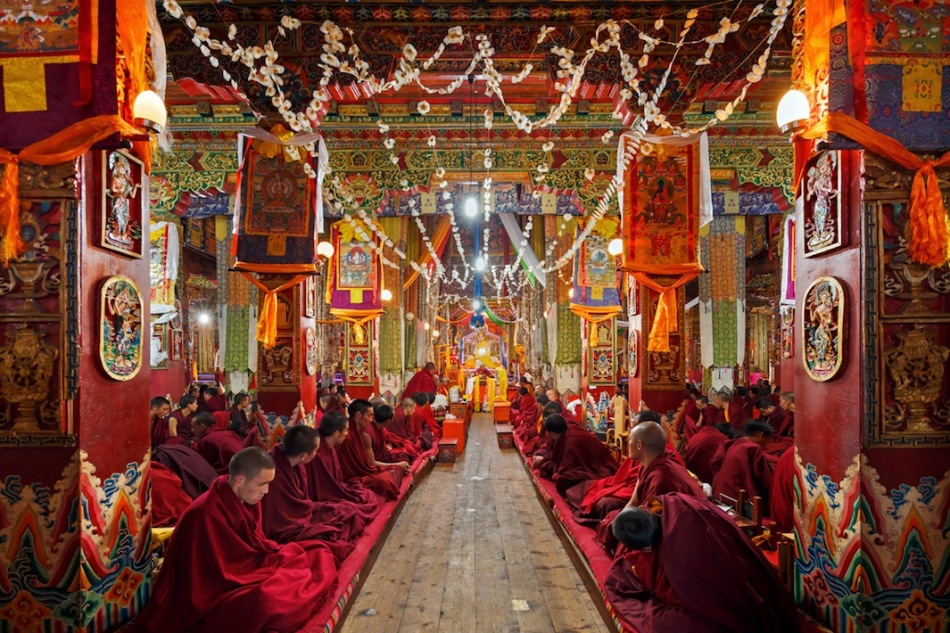 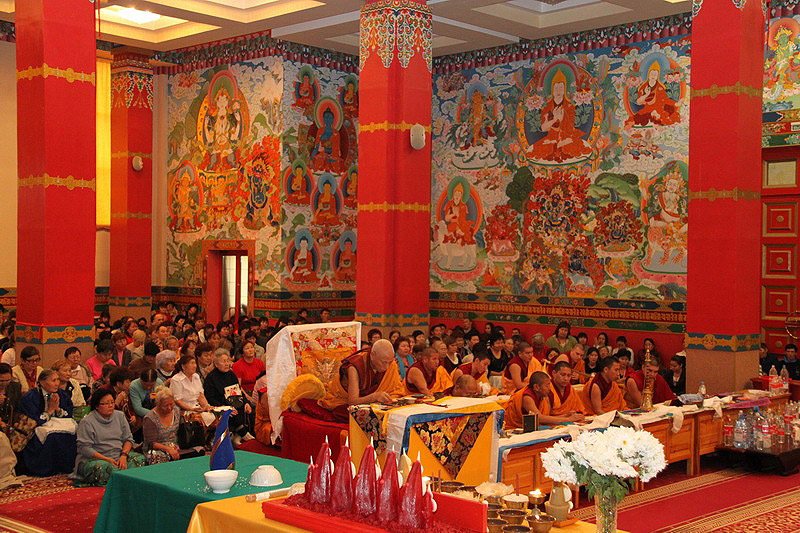 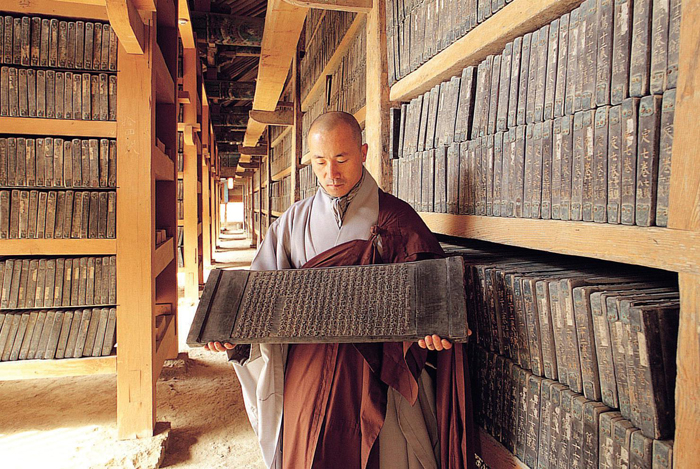 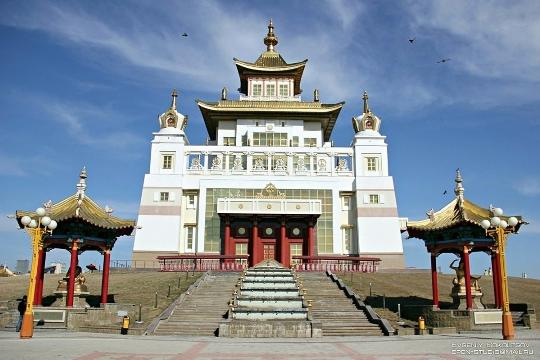 Буддизм
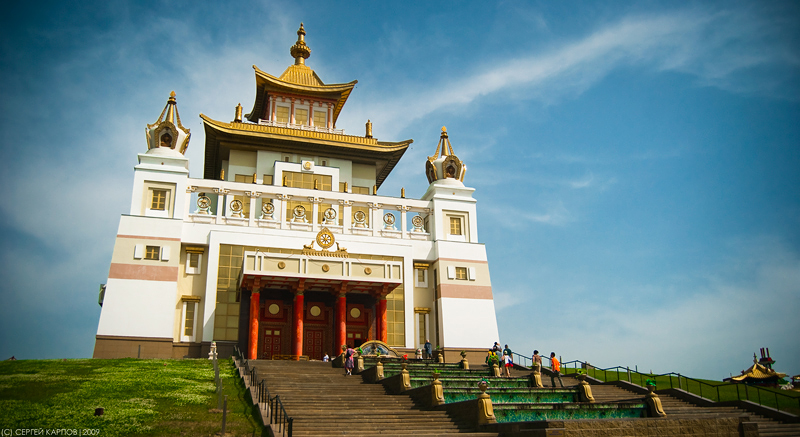 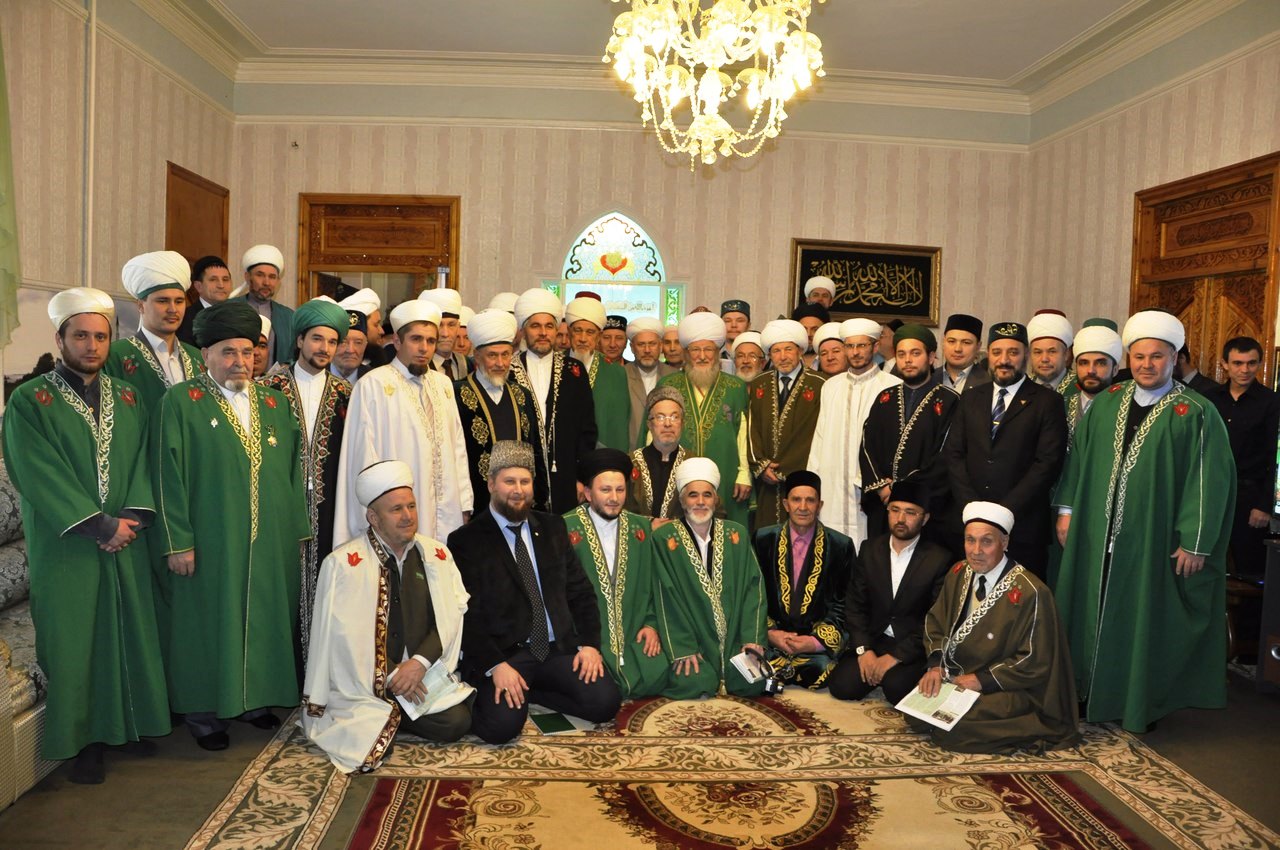 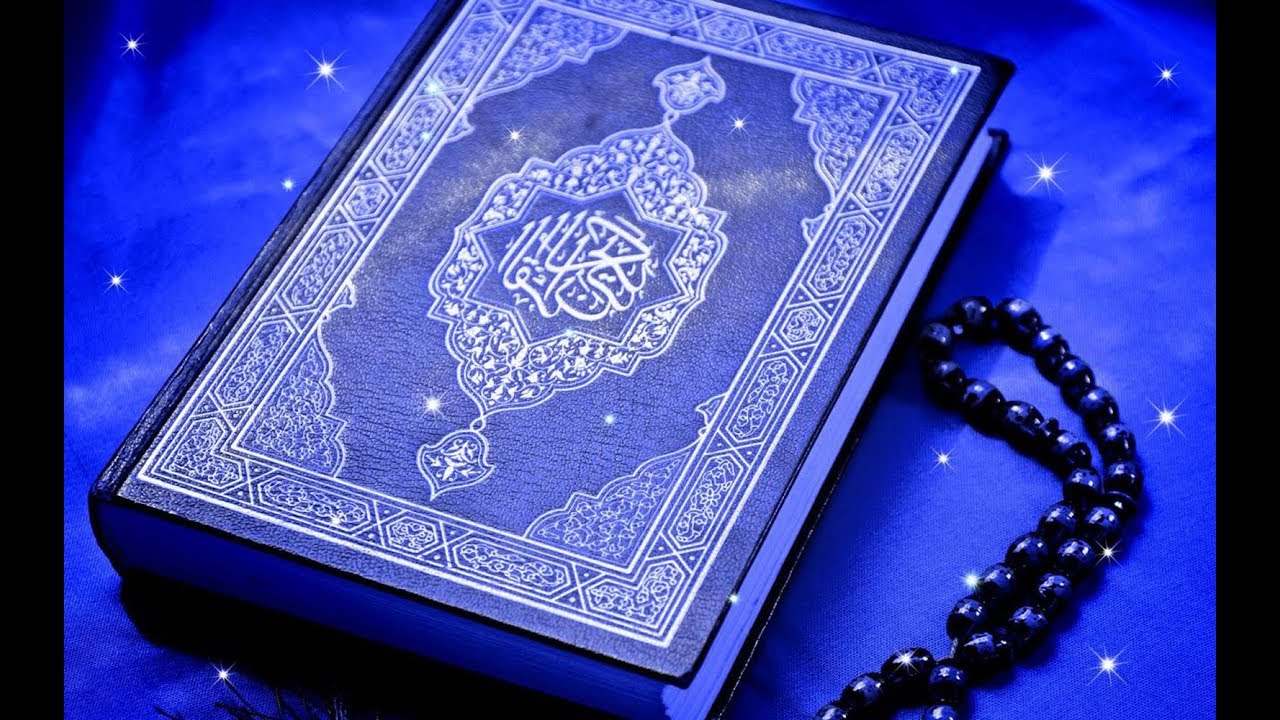 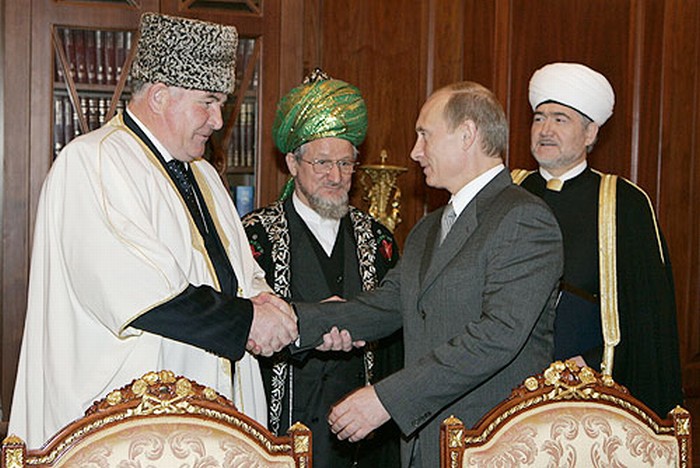 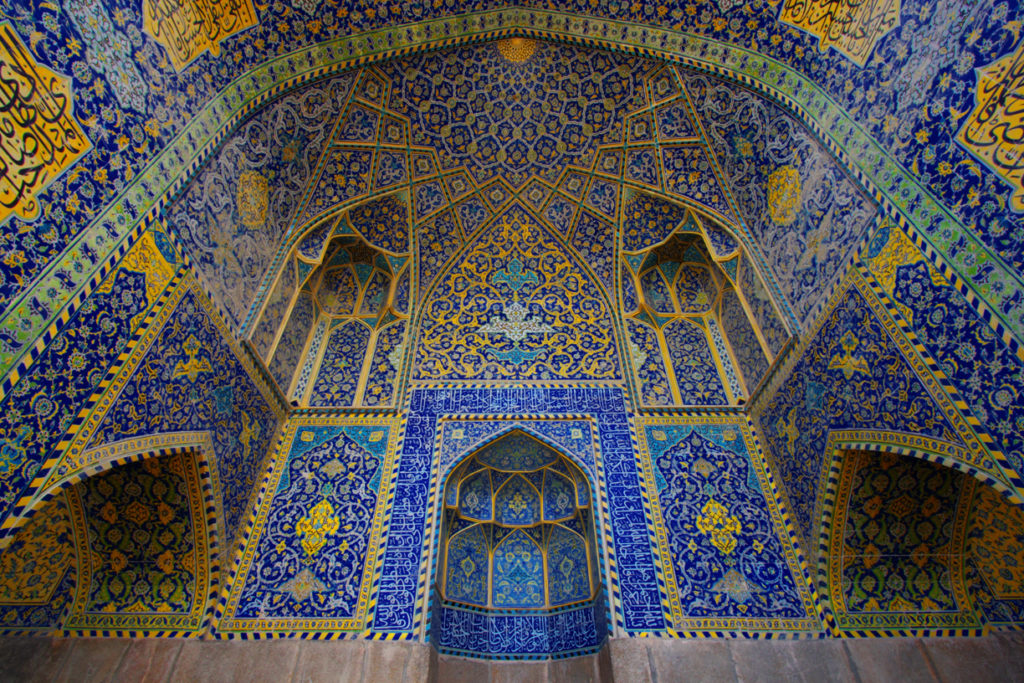 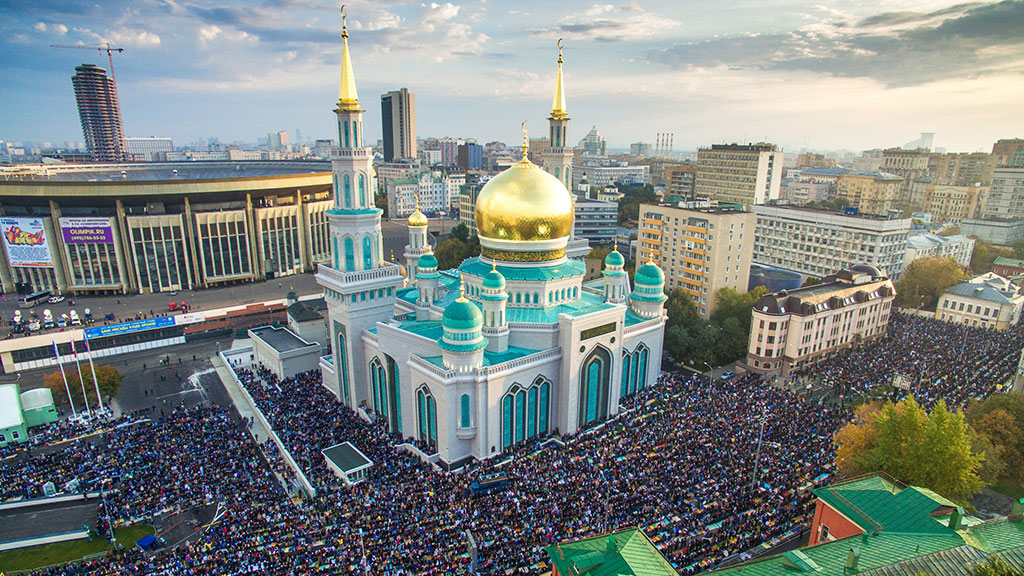 Ислам
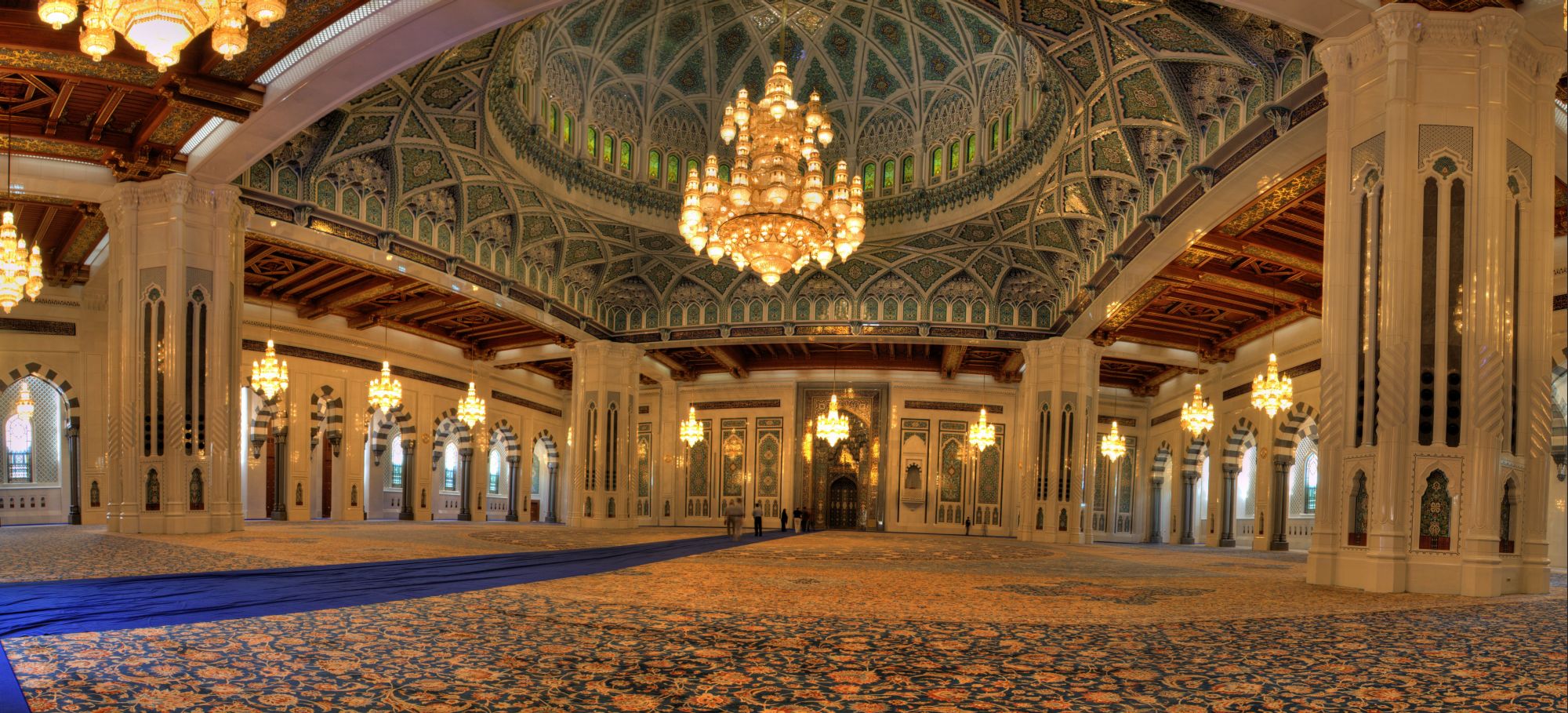 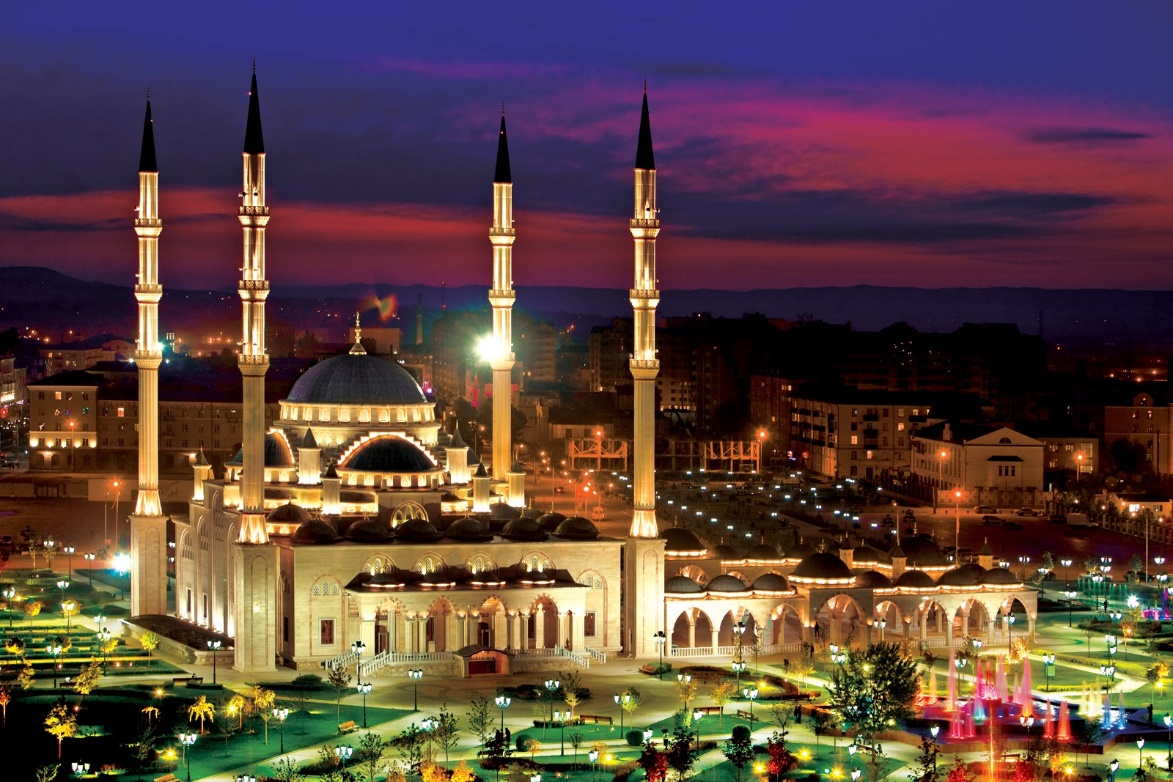 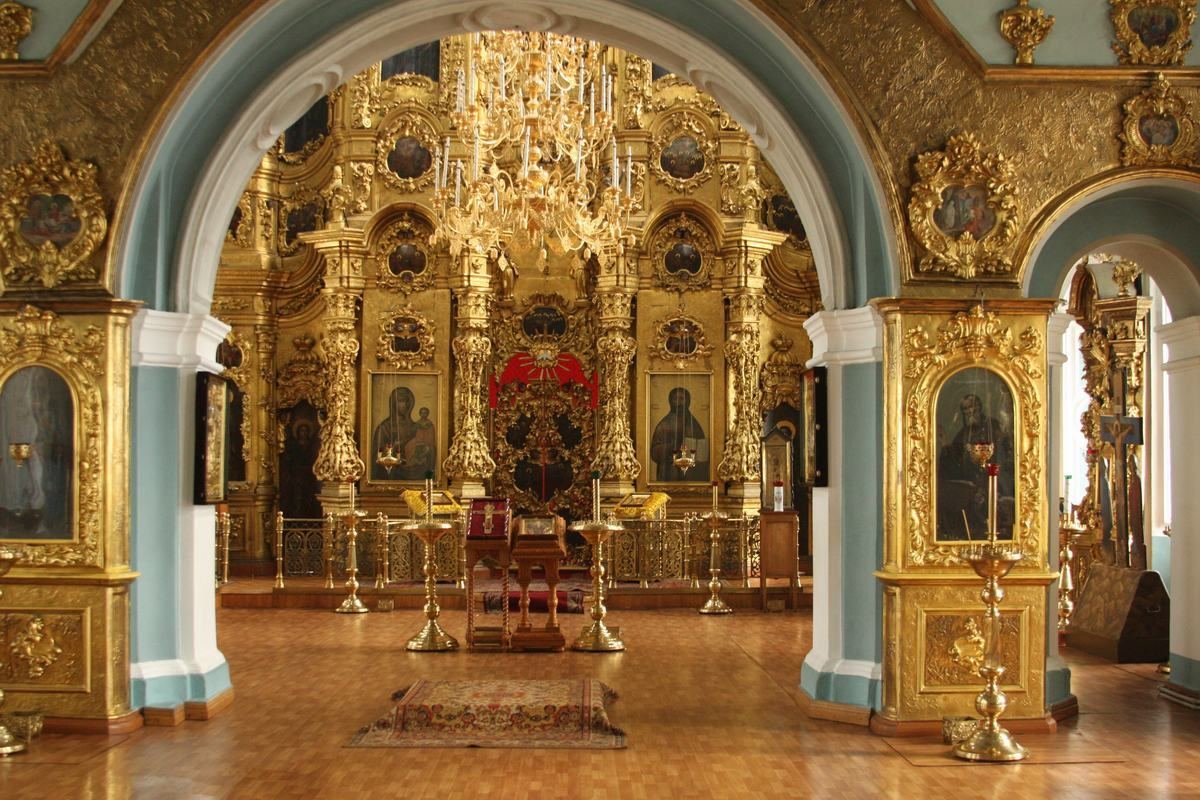 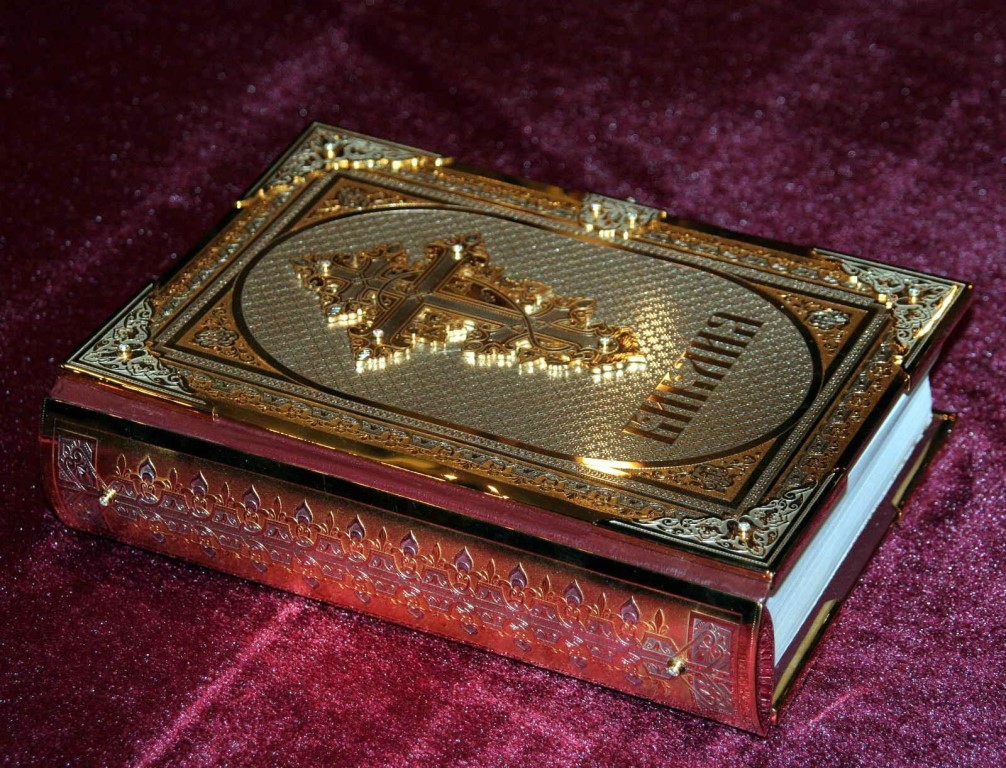 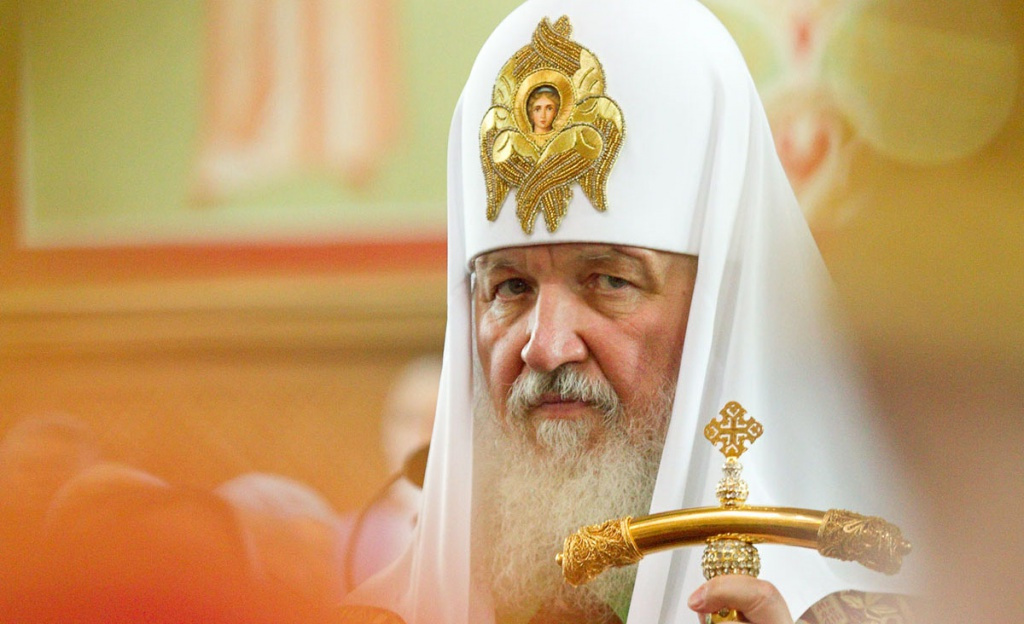 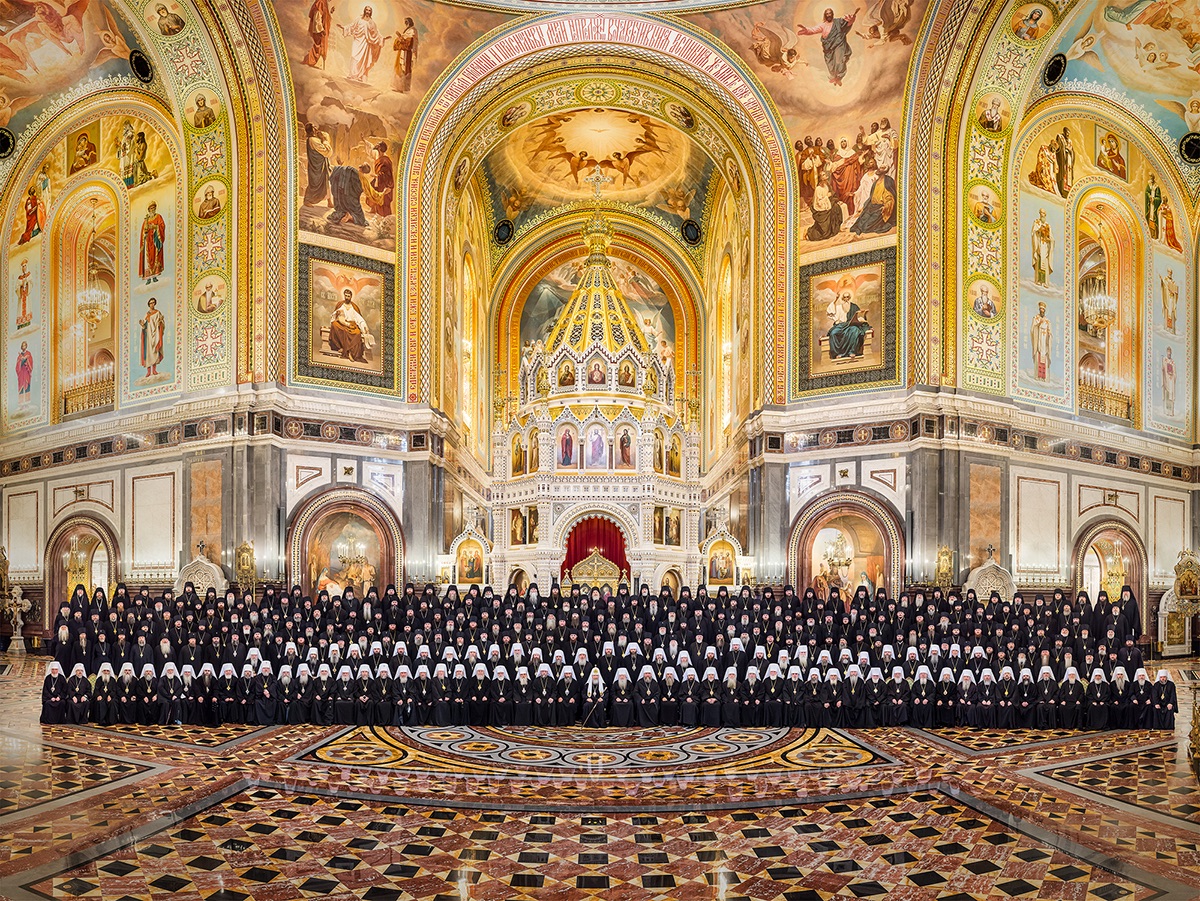 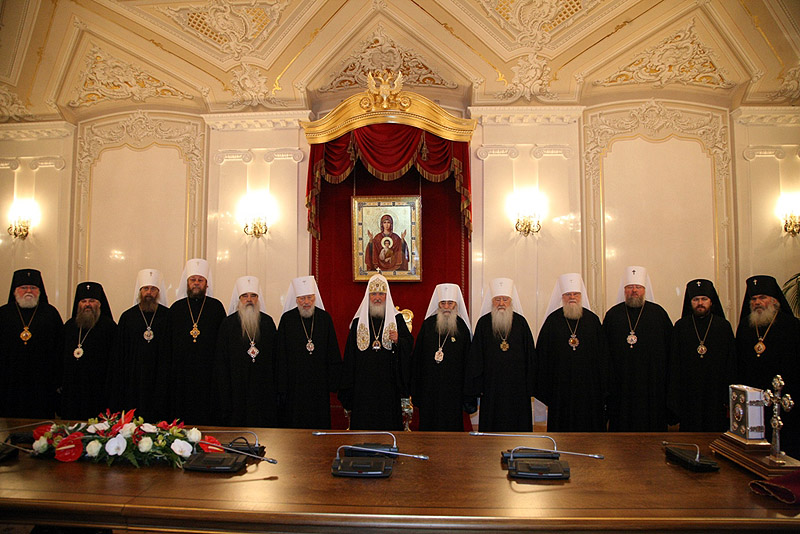 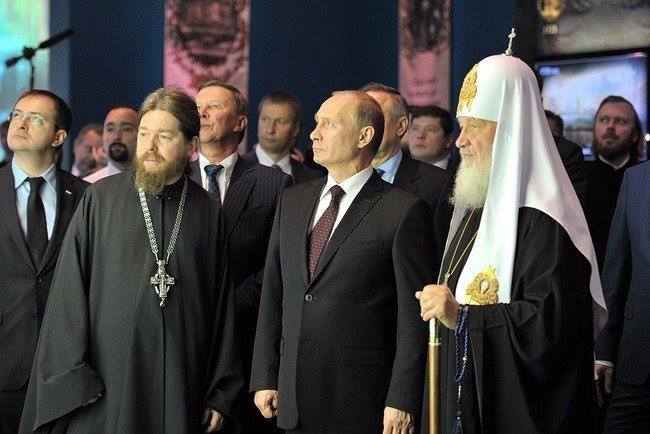 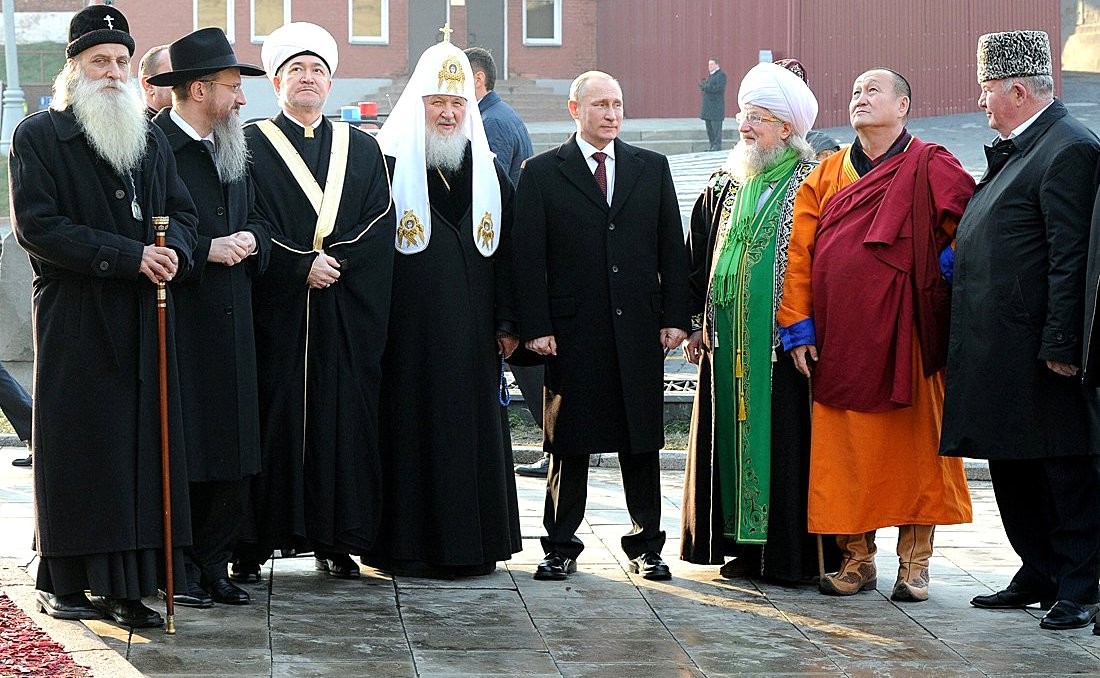 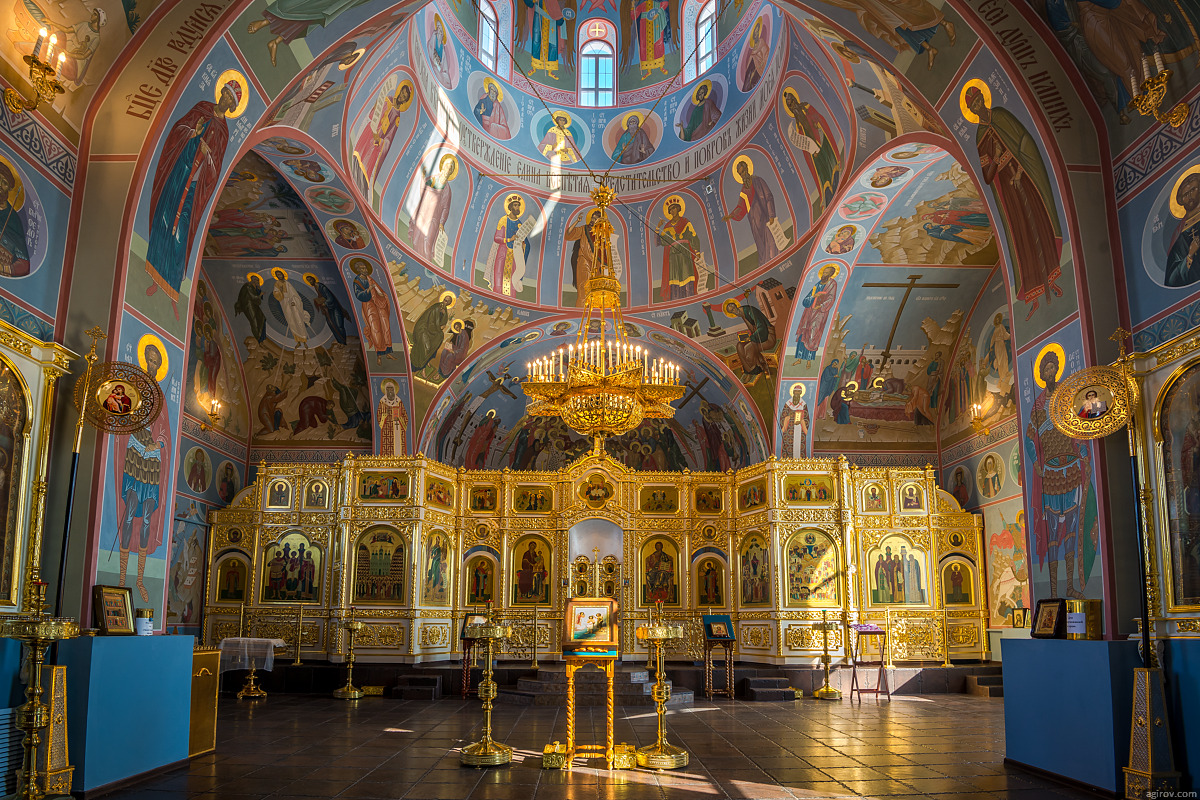 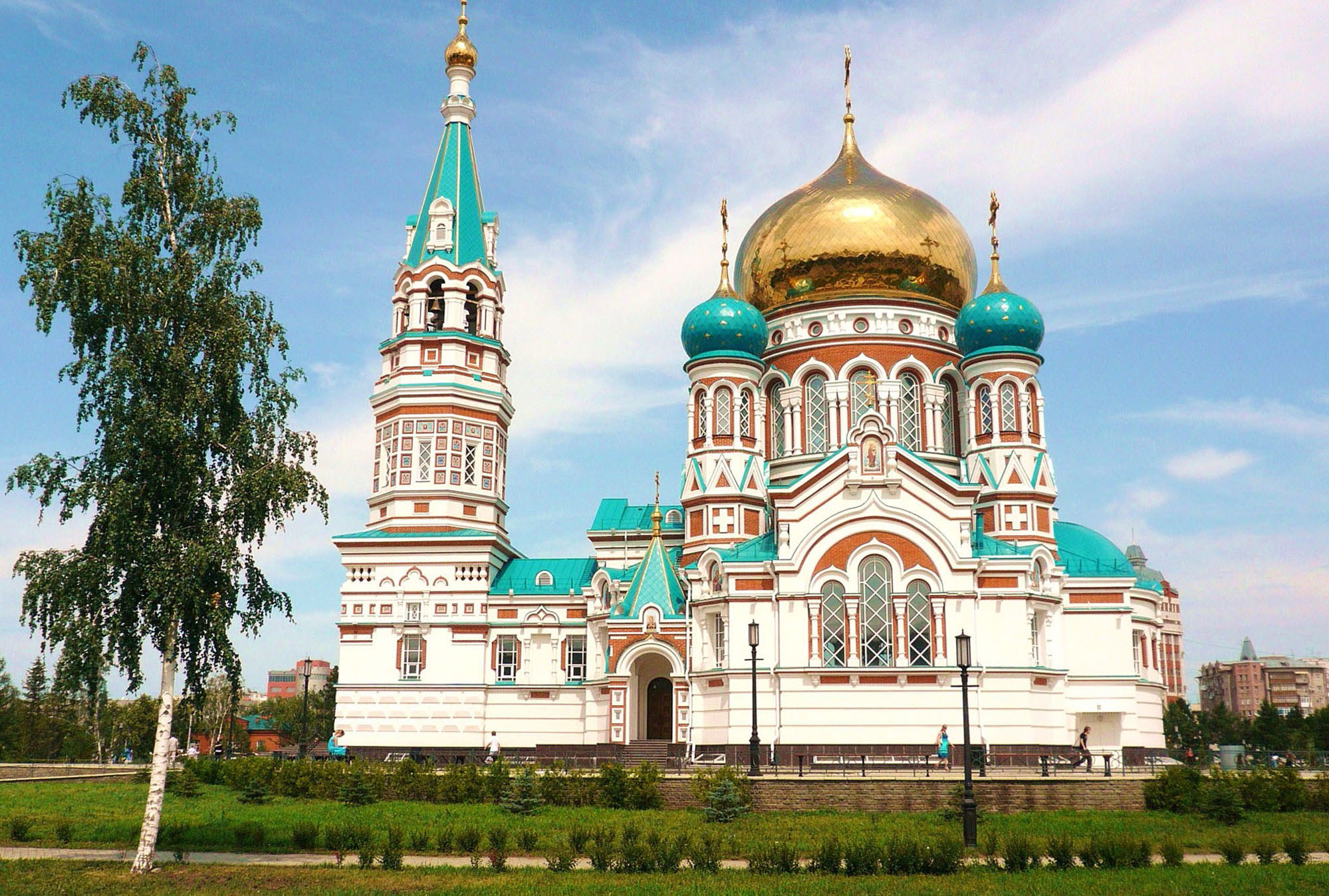 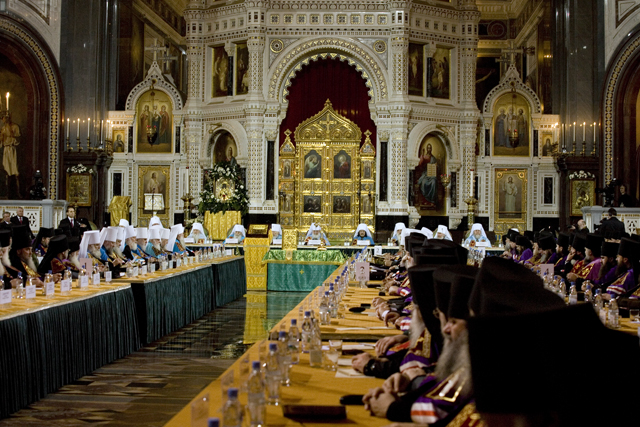 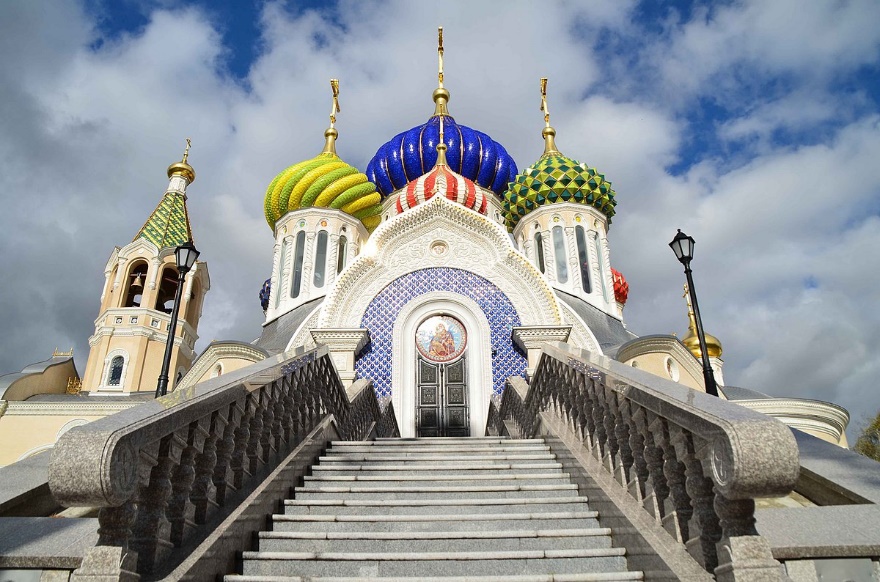 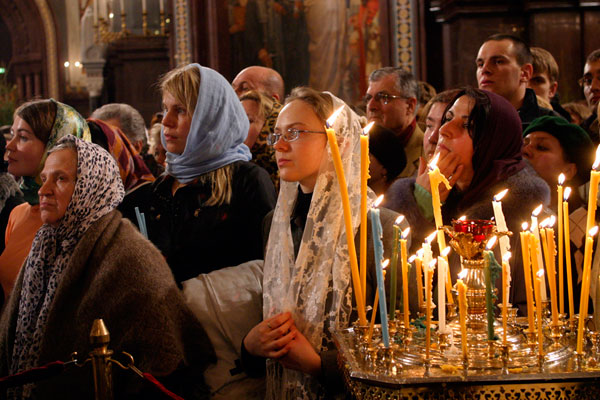 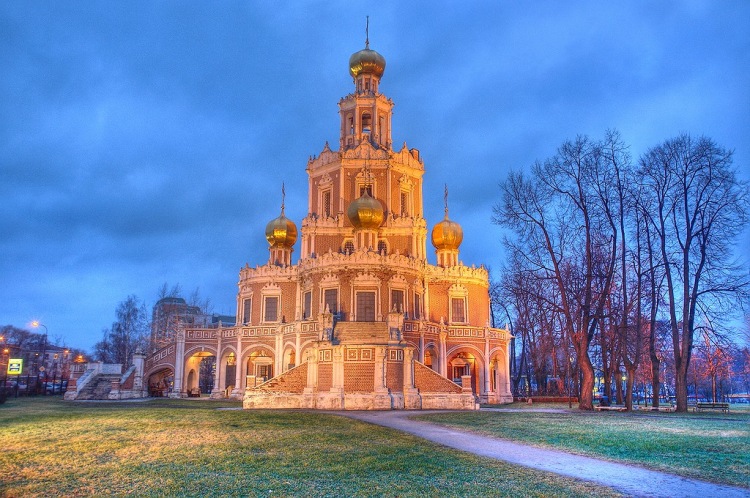 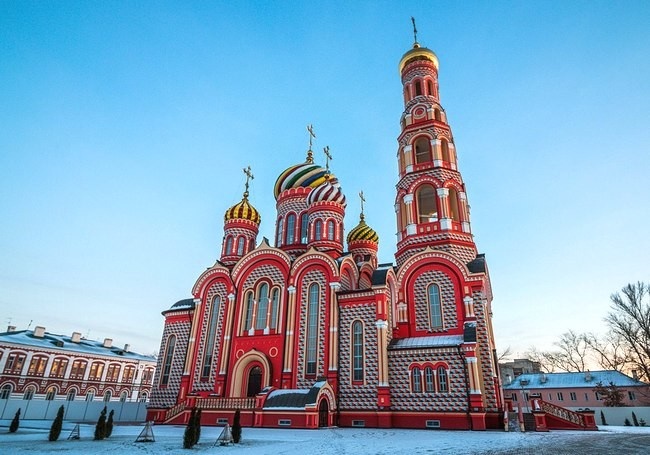 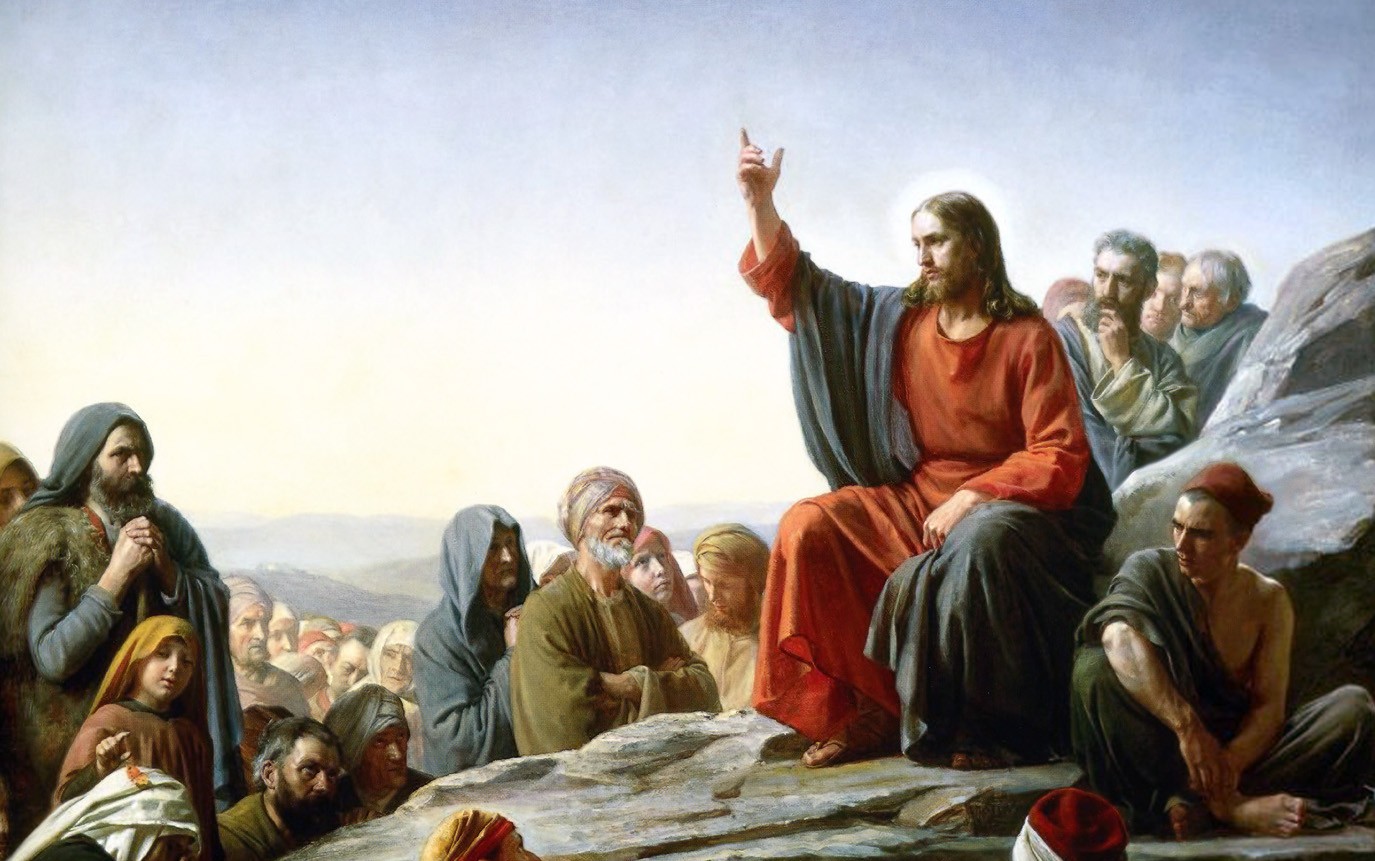 Христианство